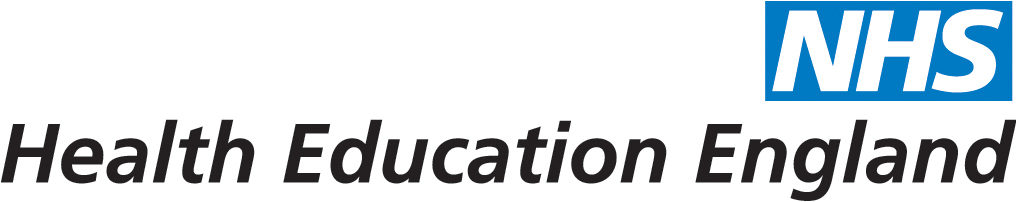 TIS – Application Architecture
Keycloak is used by all components
Admin UI
Notifications
Revalidation
Concerns
Common
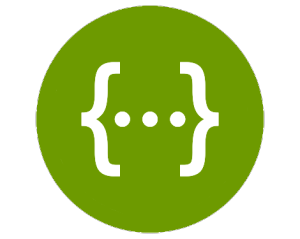 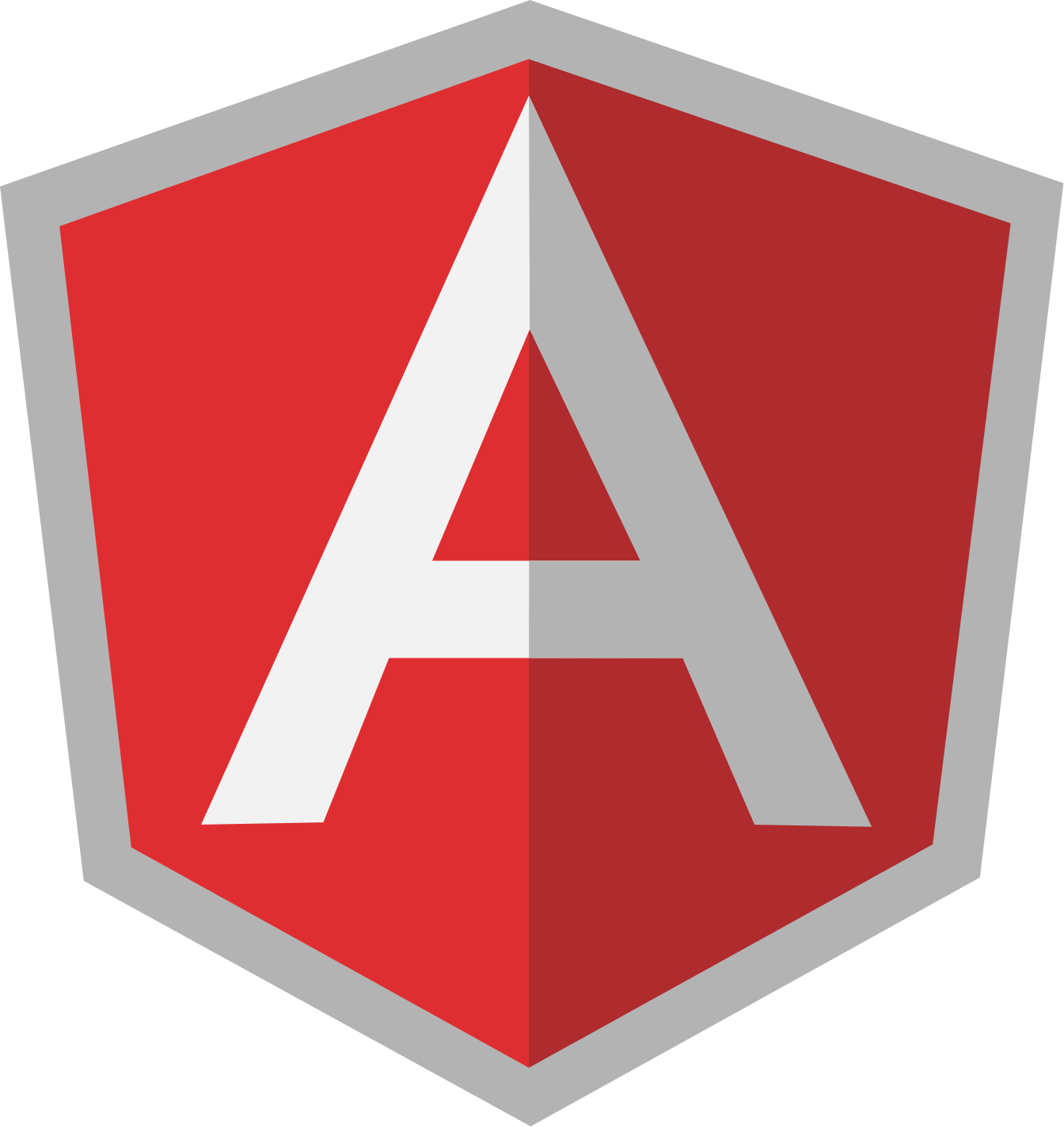 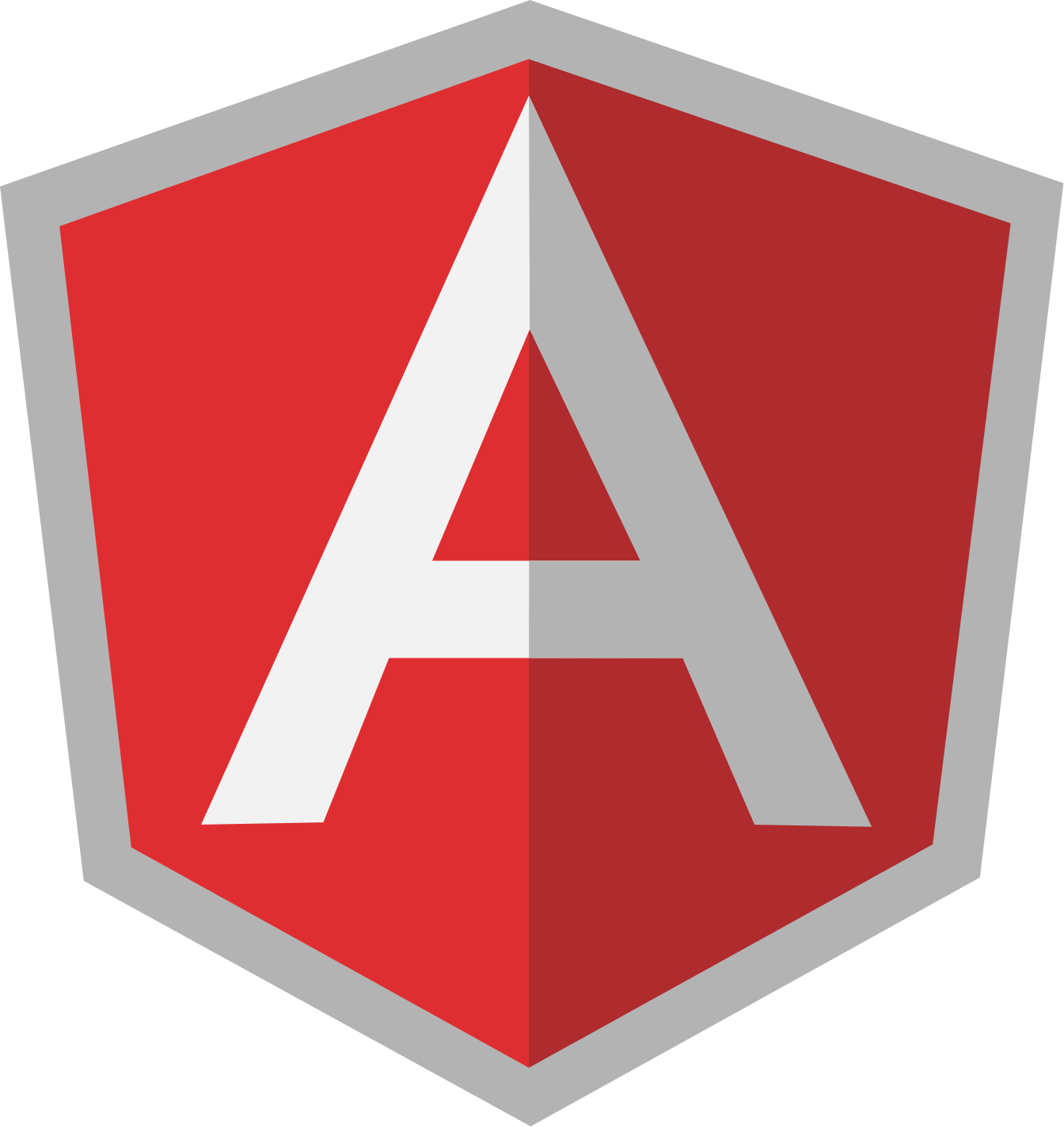 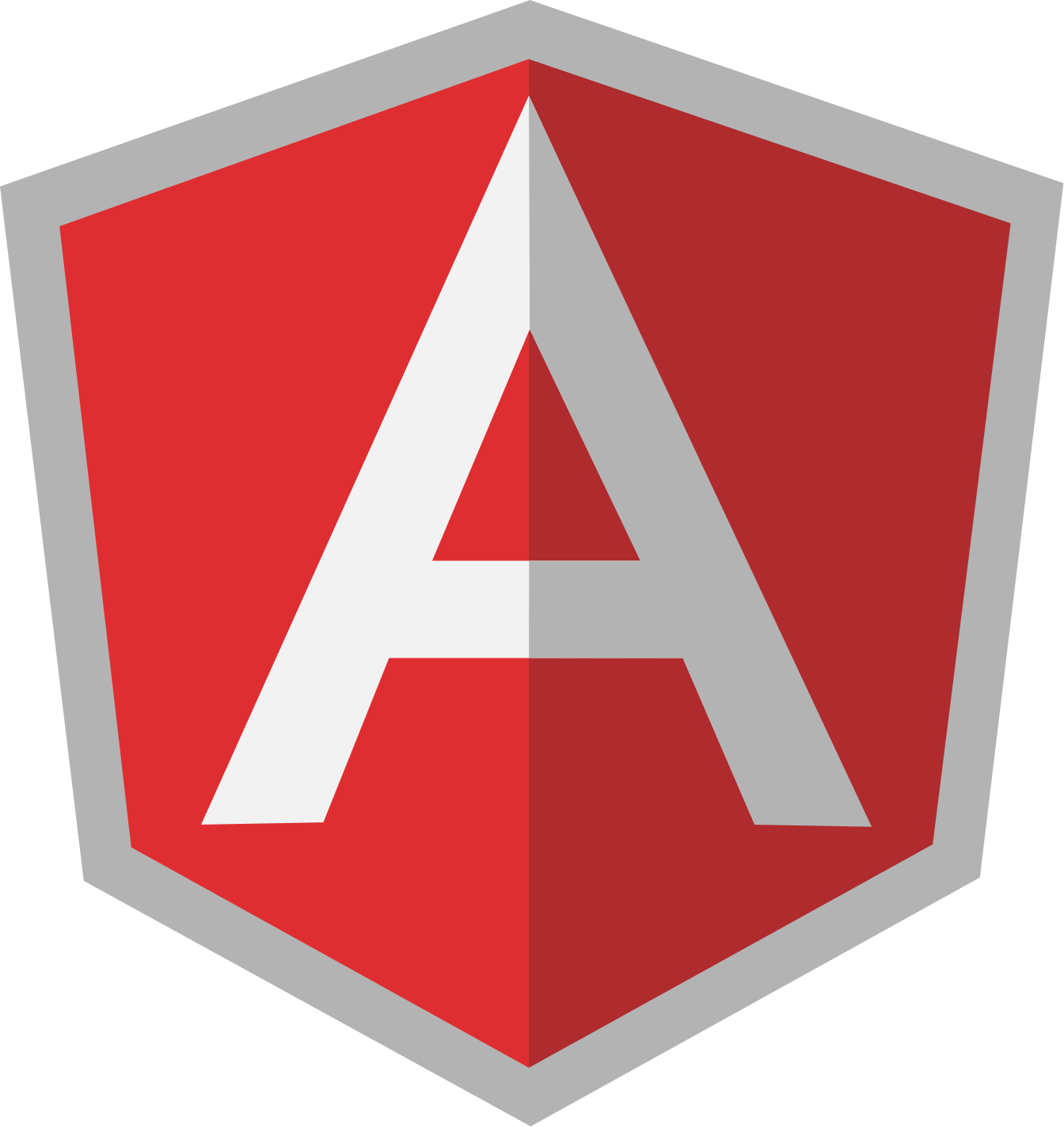 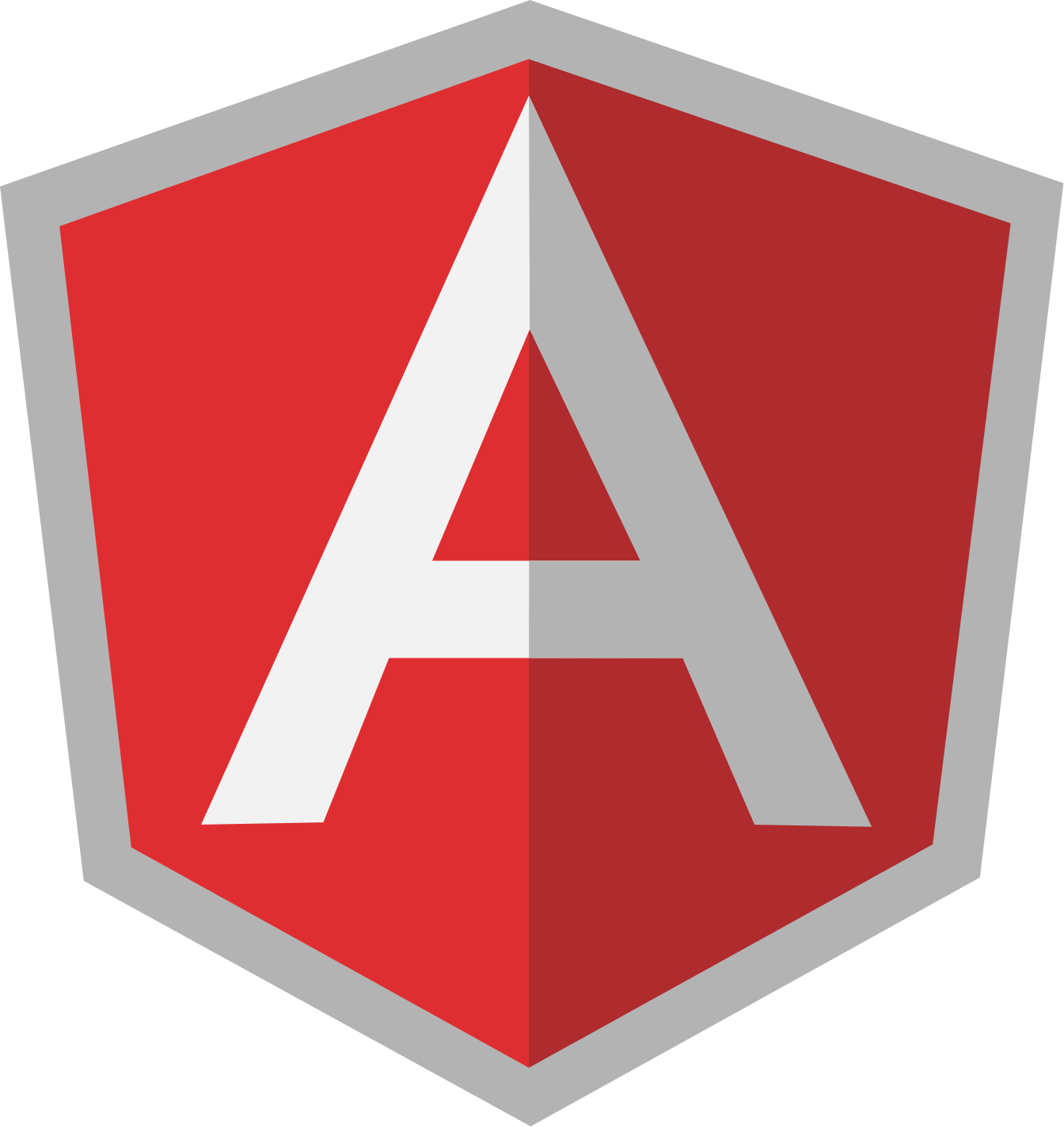 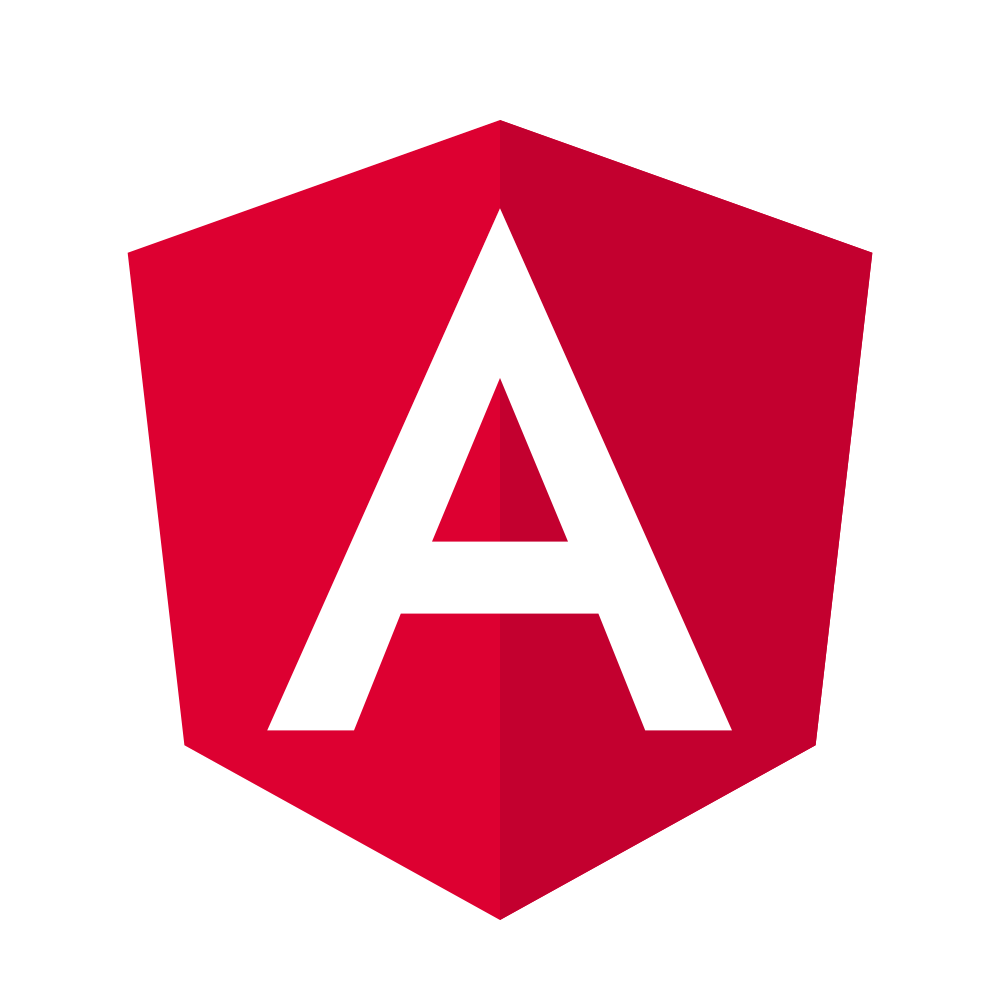 Revalidation ETL
TIS-NDW ETL
GMC Sync
GMC Connect
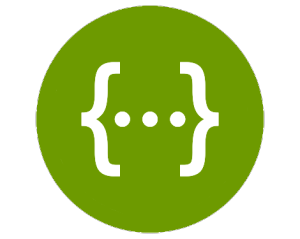 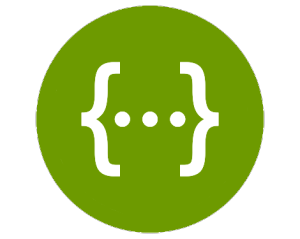 Concerns
Notifications
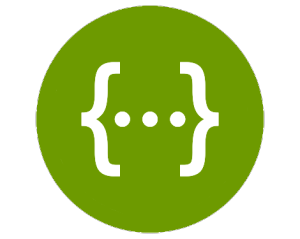 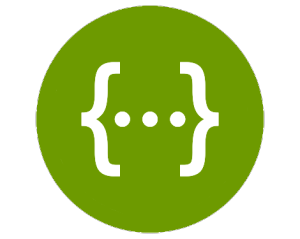 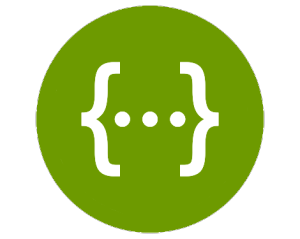 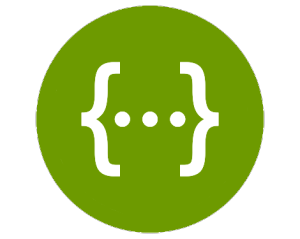 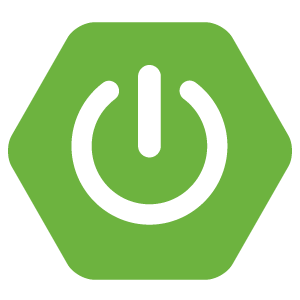 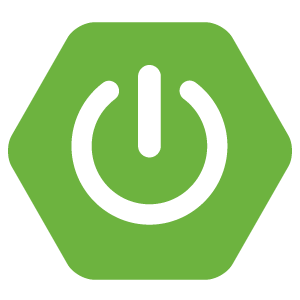 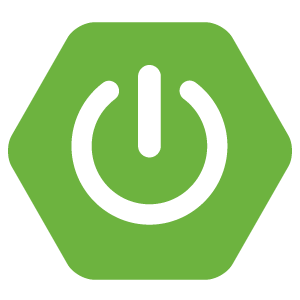 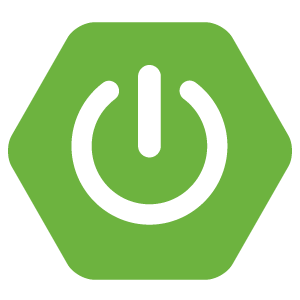 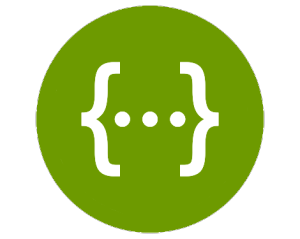 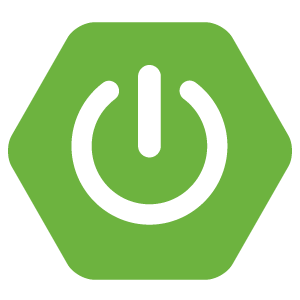 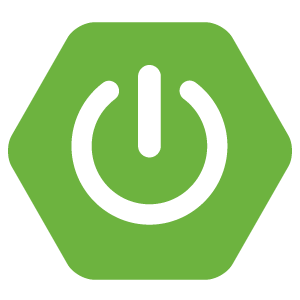 Generic Upload
ESR Service
Reference
Assessments
TIS Core Services
Profile
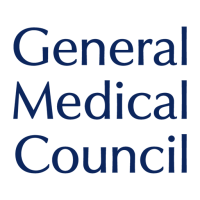 Connection Discrepancies
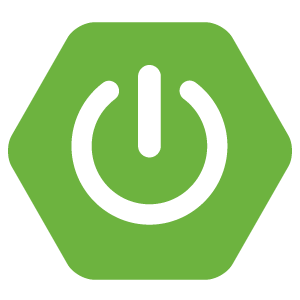 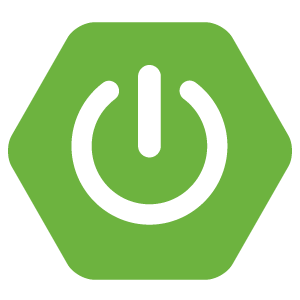 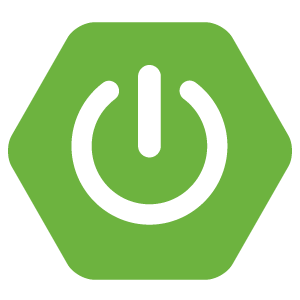 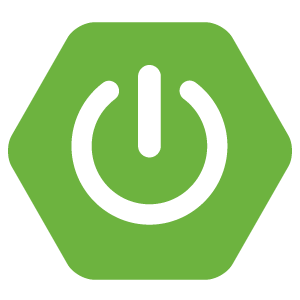 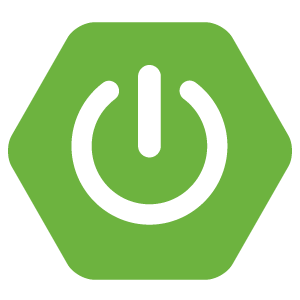 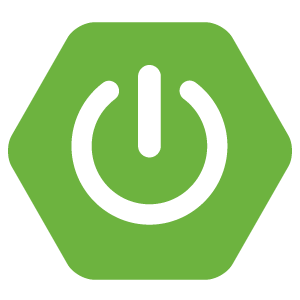 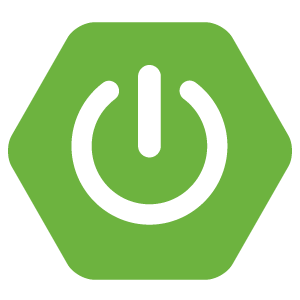 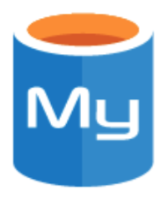 Logging (ELK)
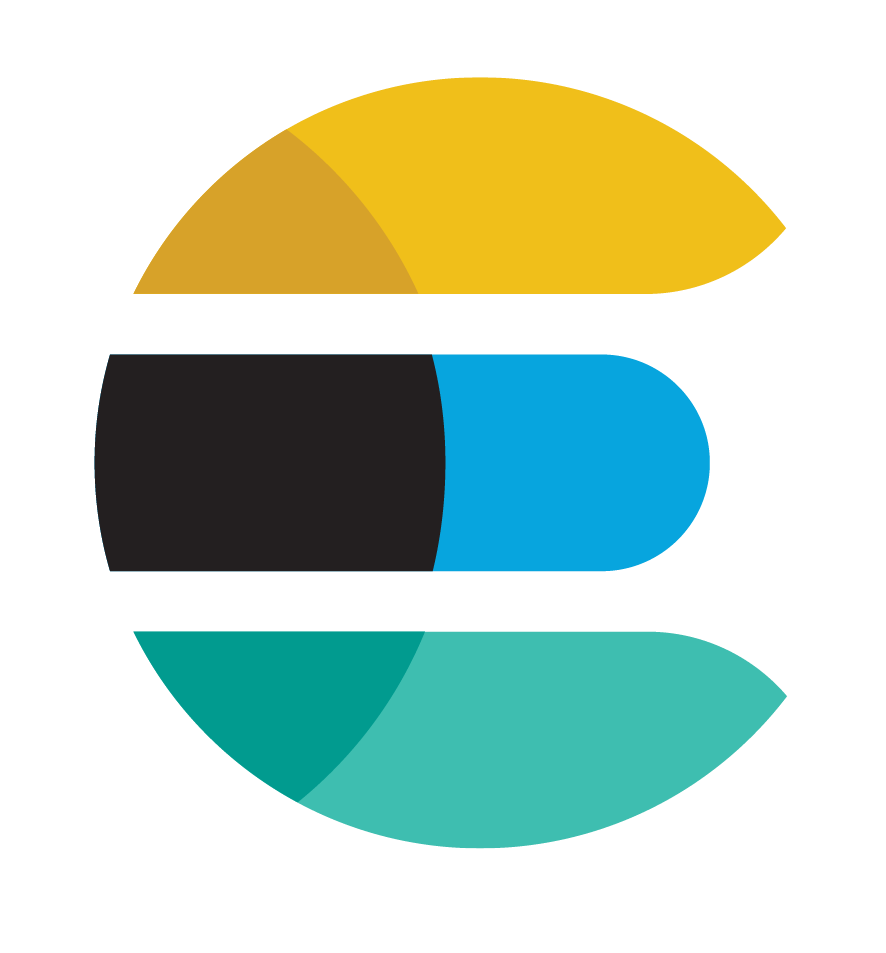 Profile is used by most other components
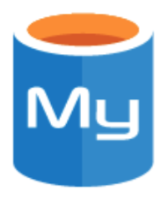 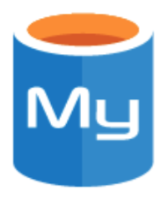 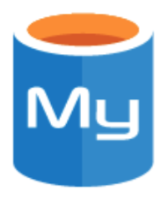 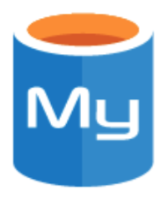 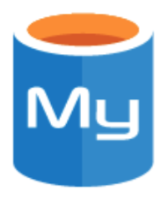 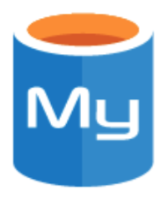 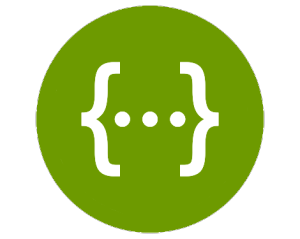 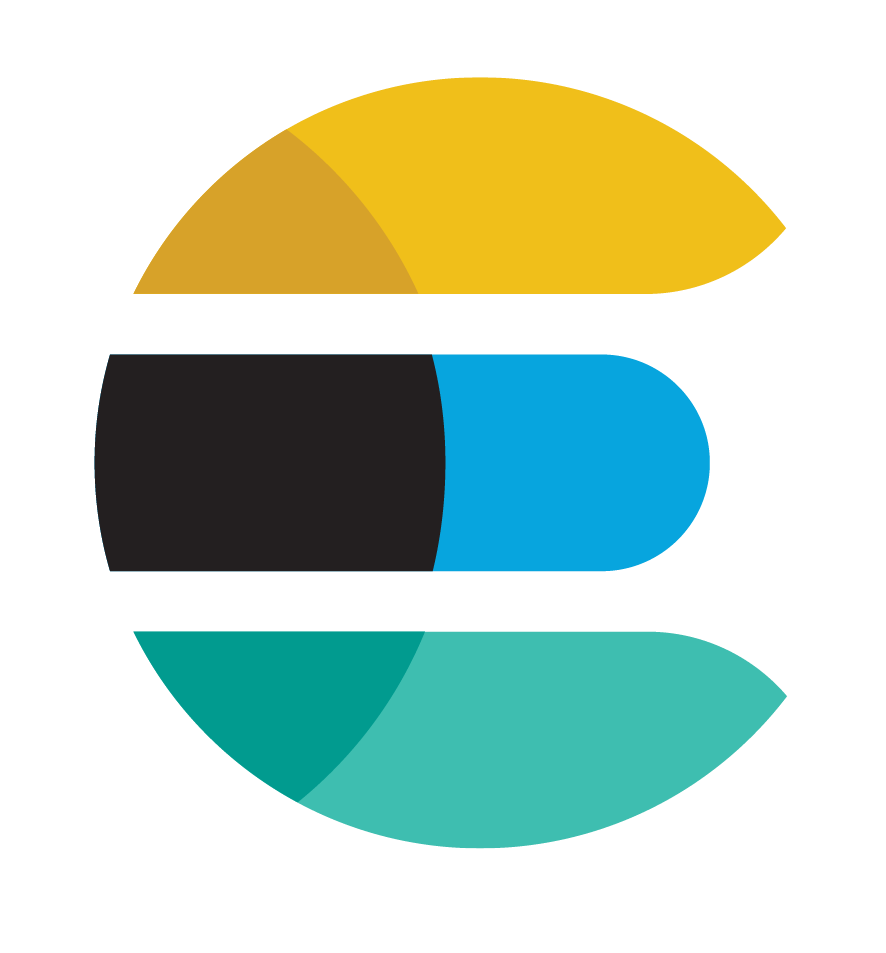 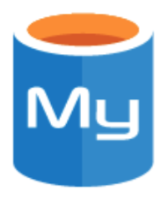 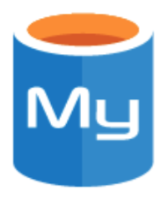 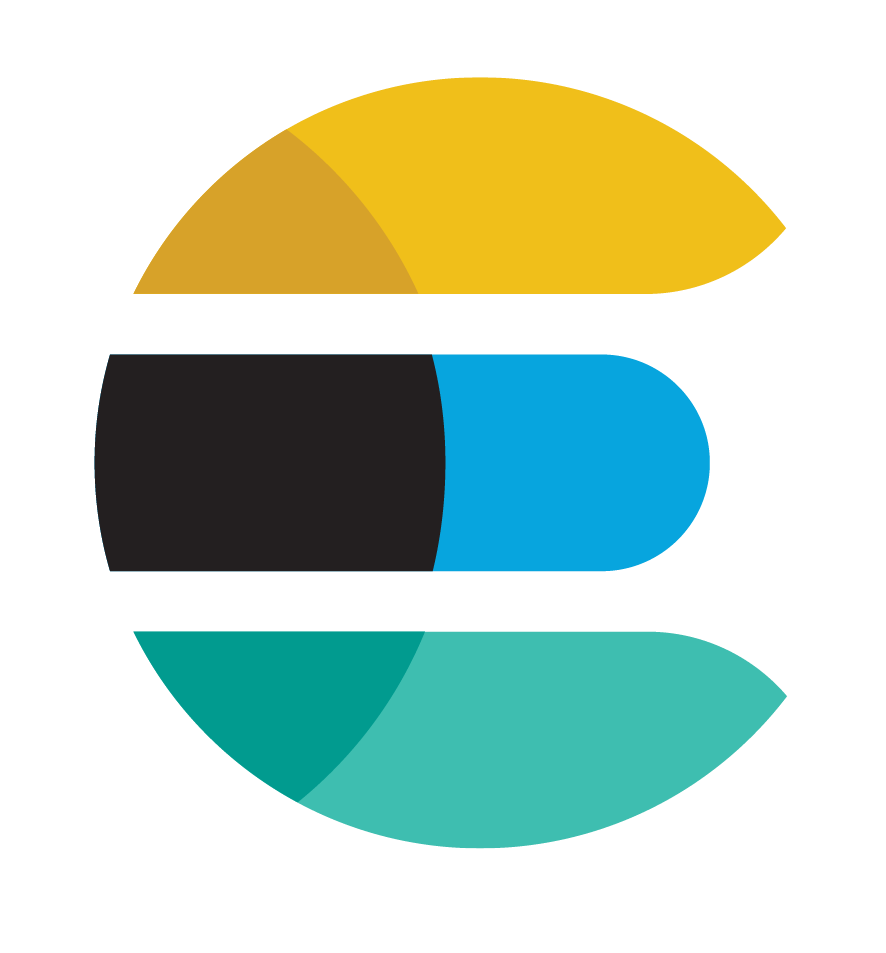 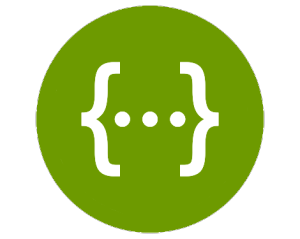 Revalidation
NDW
Keycloak
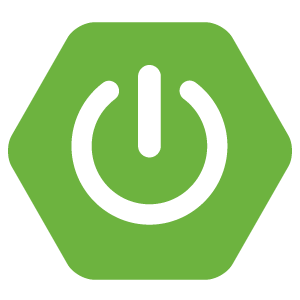 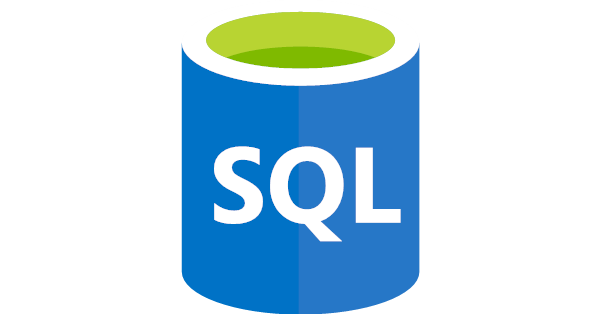 ESR ETL
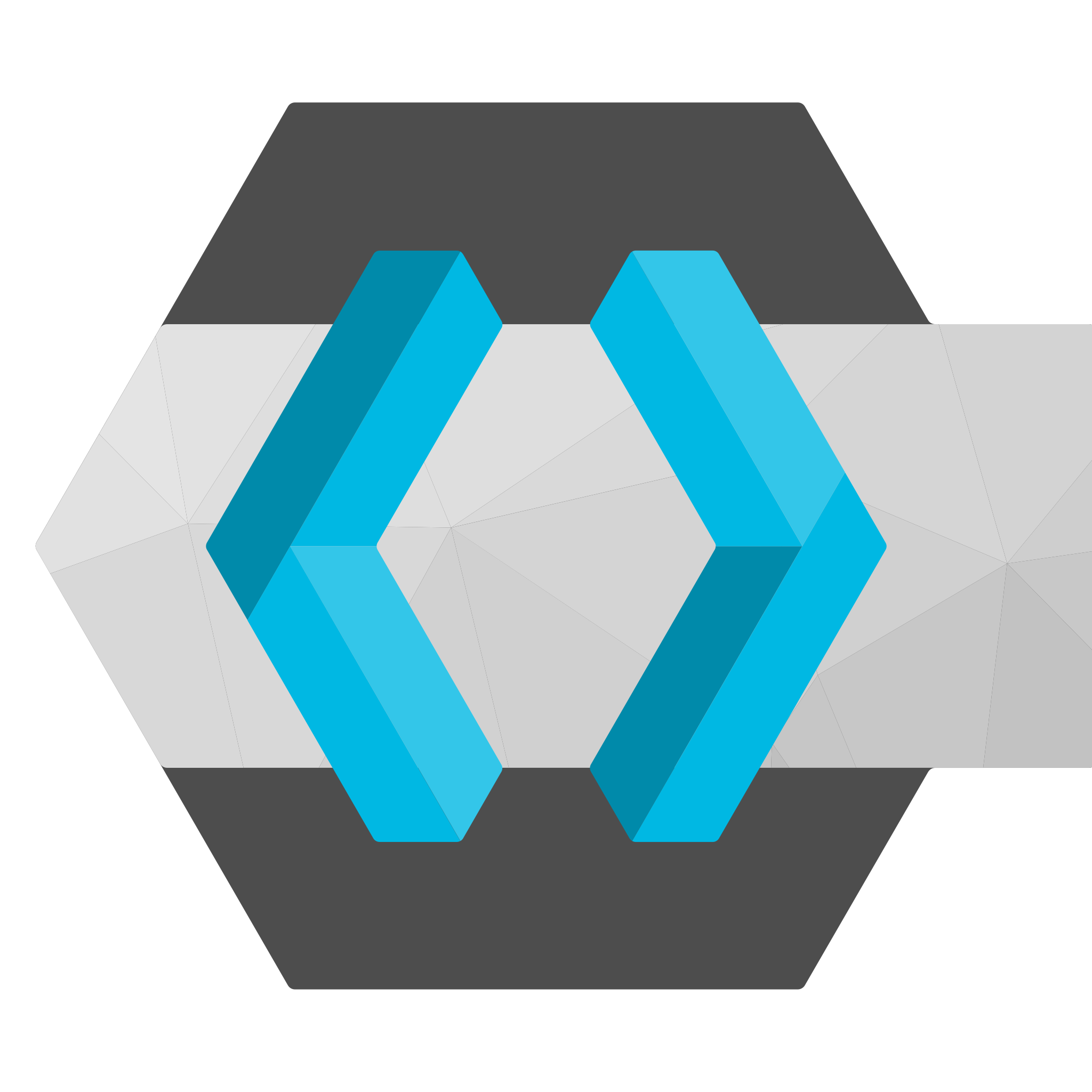 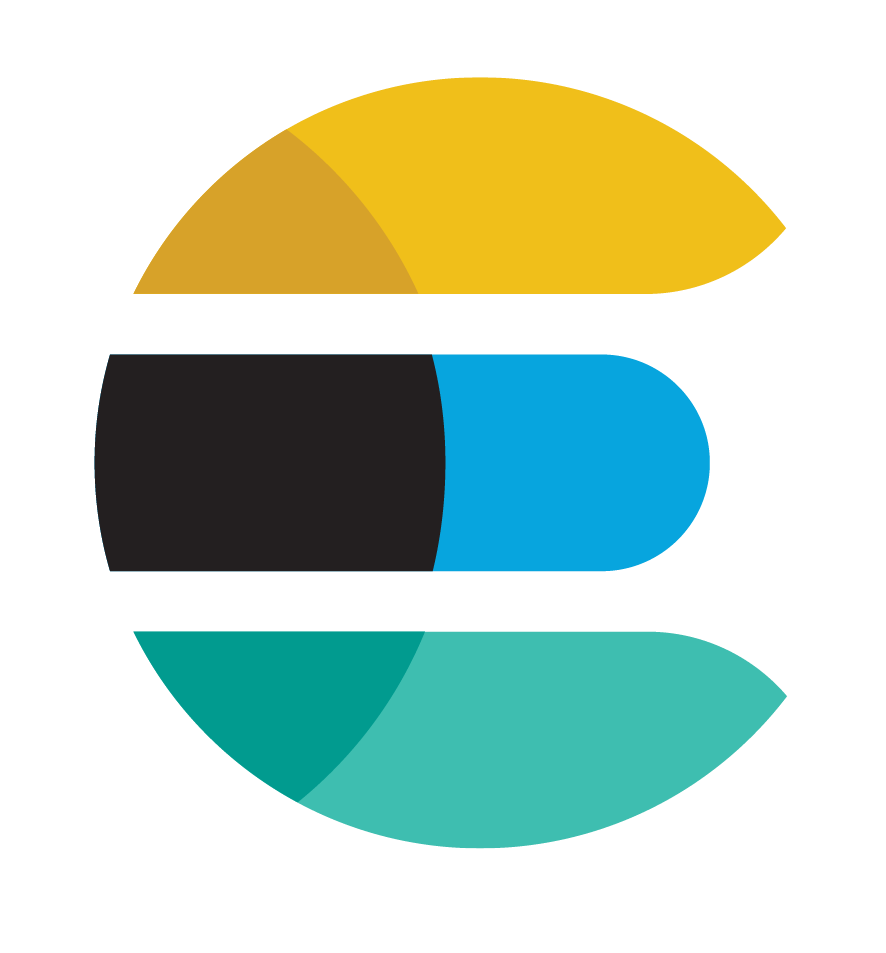 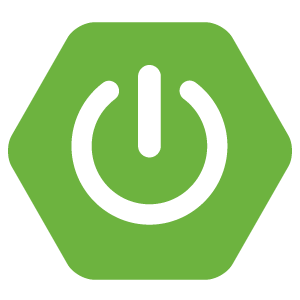 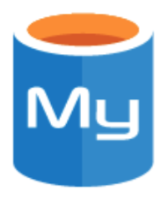 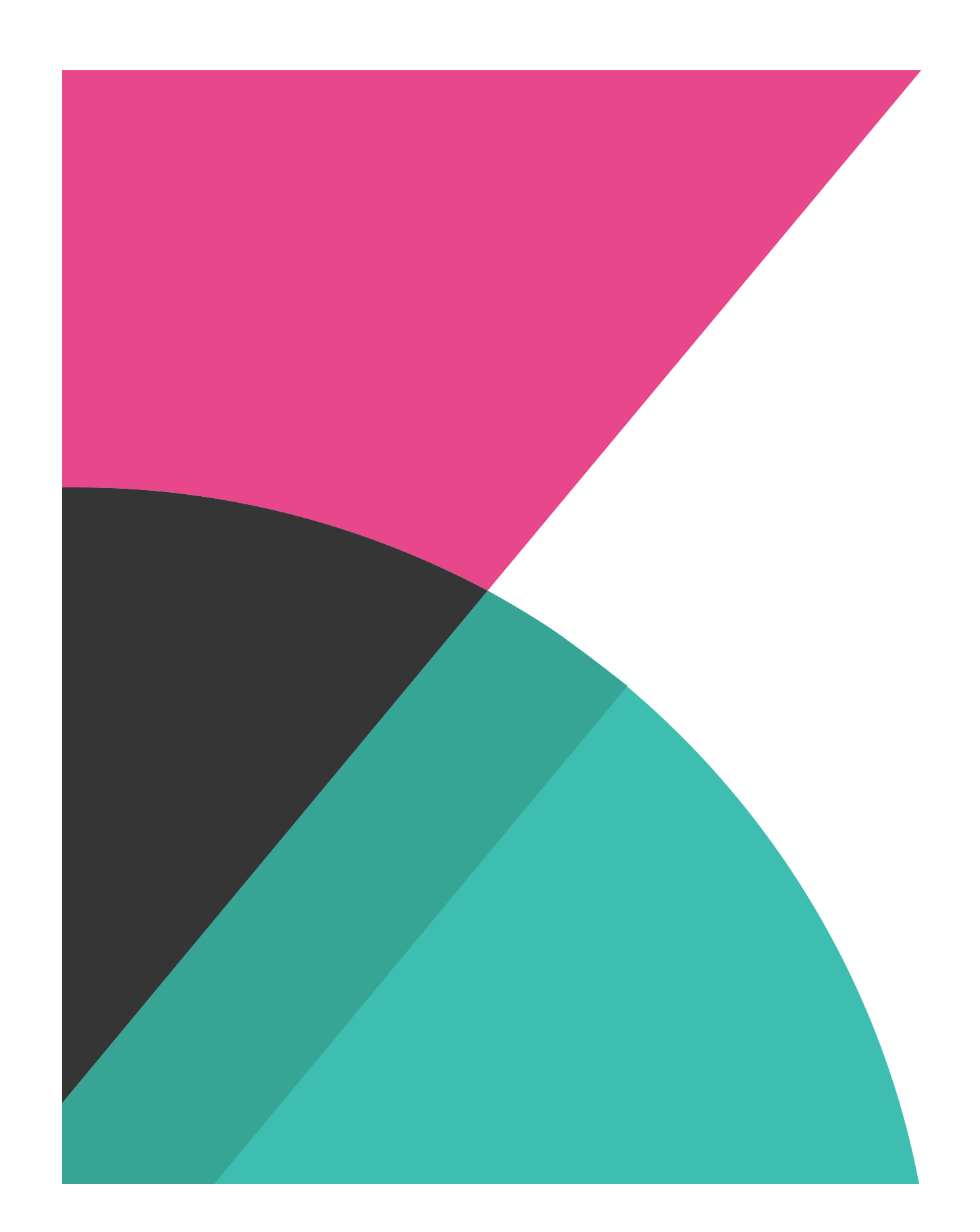 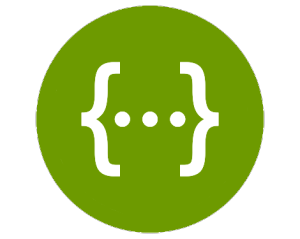 RESTful API
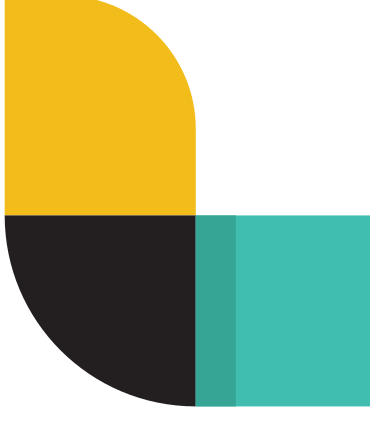 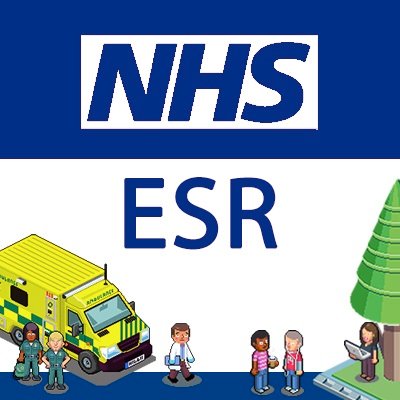 Kibana, Logstatsh and Elastic Search are used by most other services
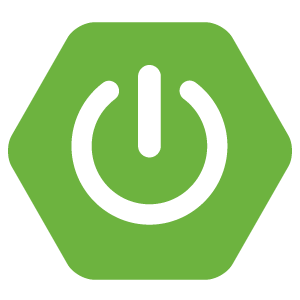 Springboot application
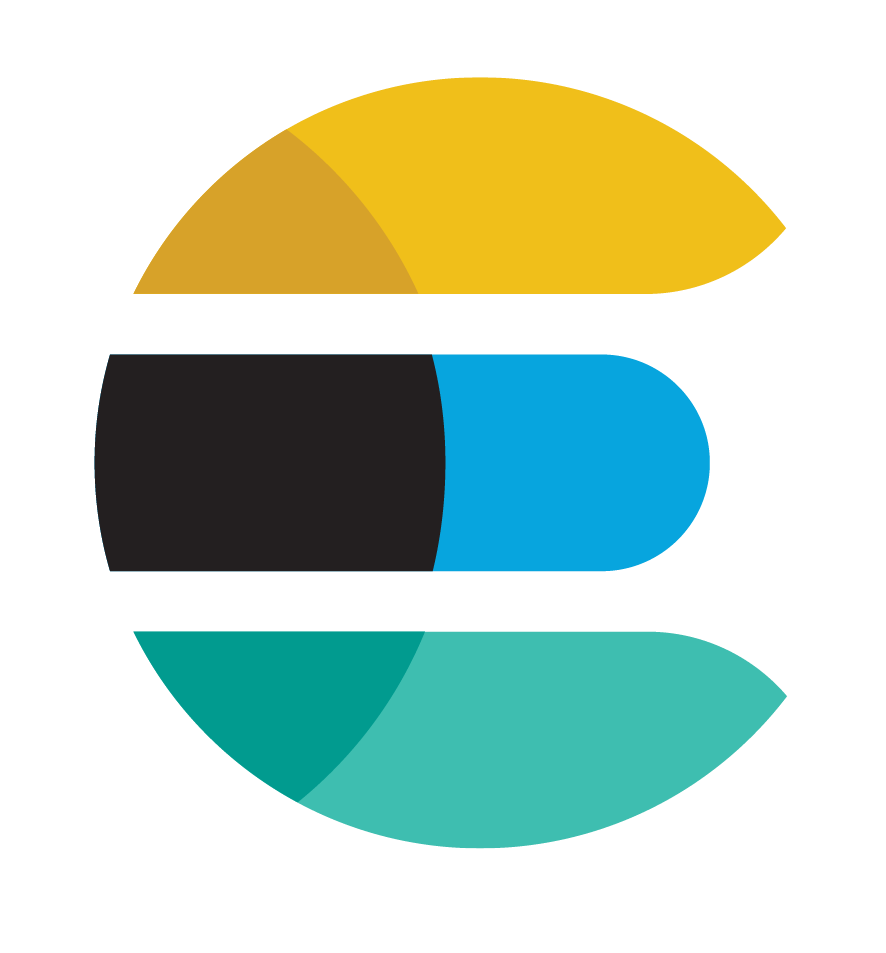 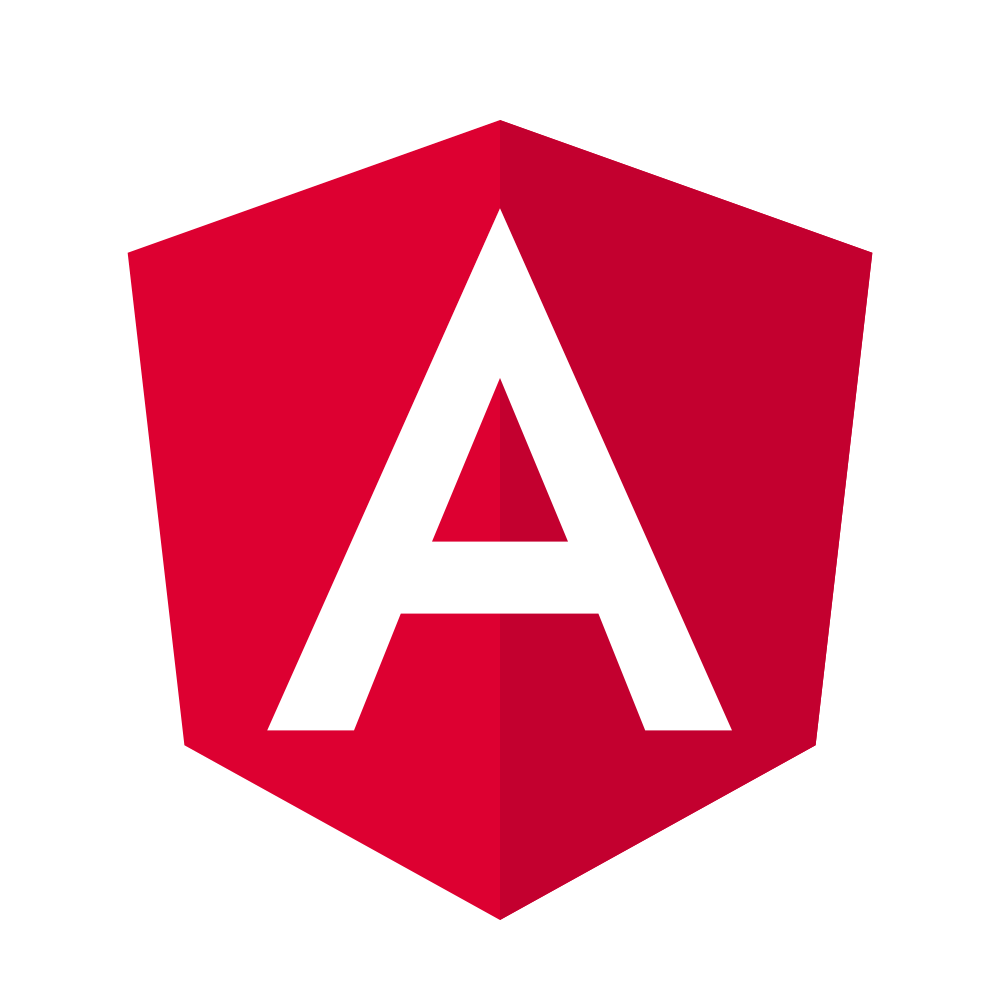 Elastic Search indexes
Angular 5 app
Scheduled ETL data flows
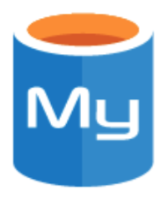 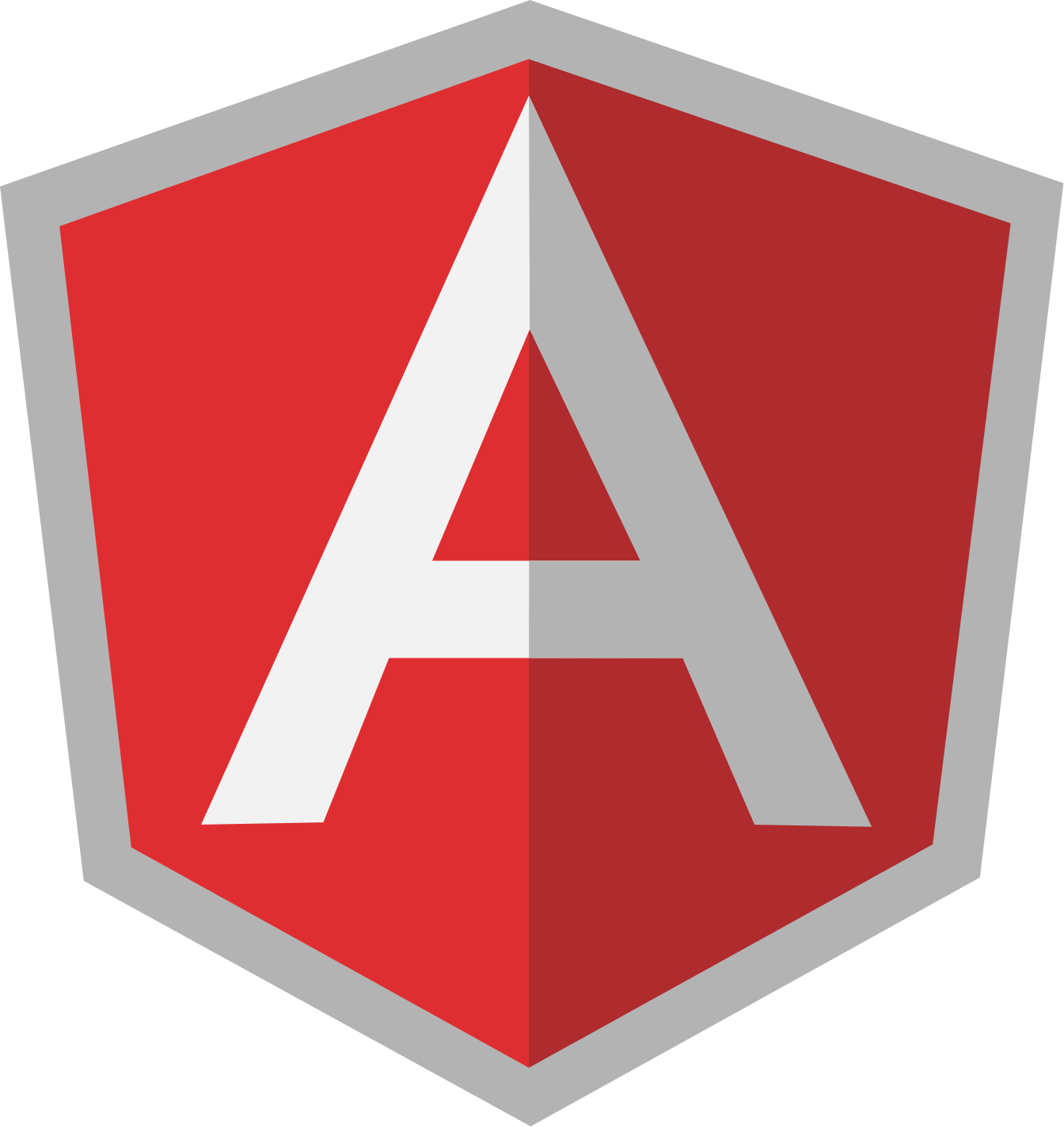 MySQL database
Real time app data flows
Angular 1.x app
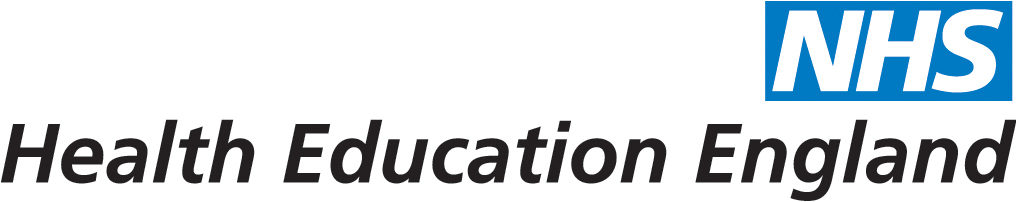 TIS – Application Architecture
Notifications
Common
Concerns
Revalidation
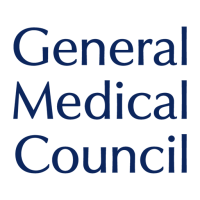 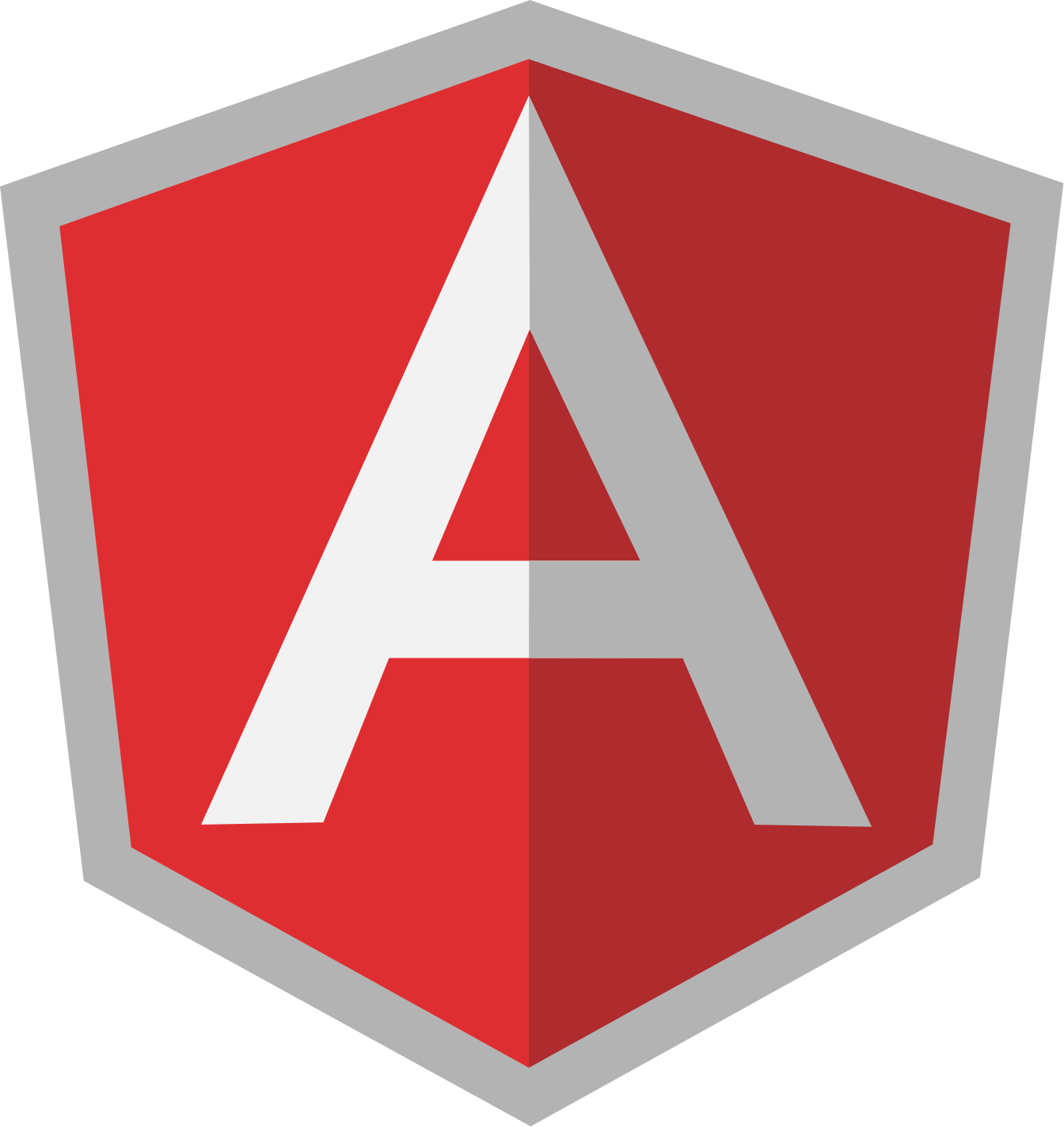 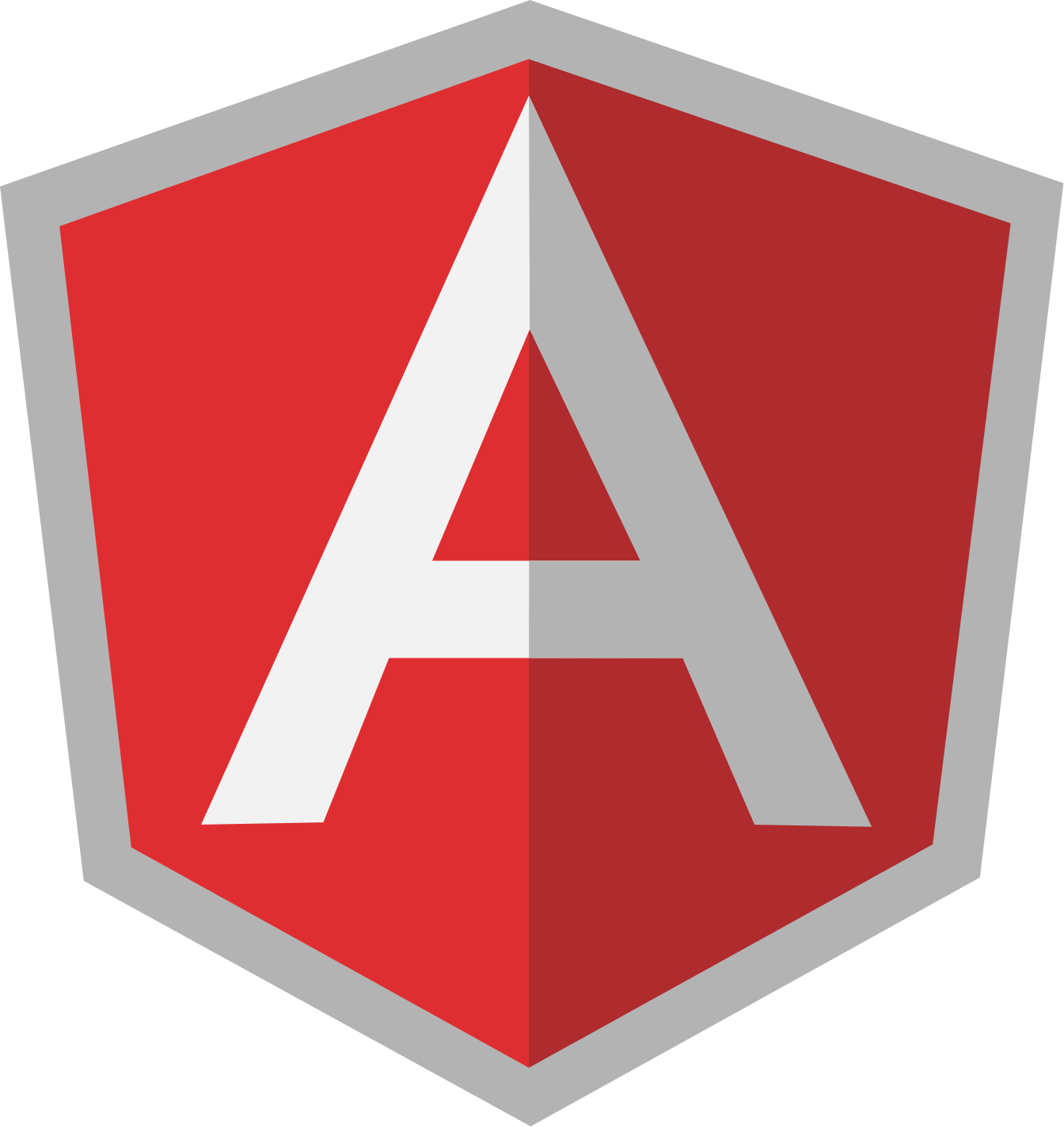 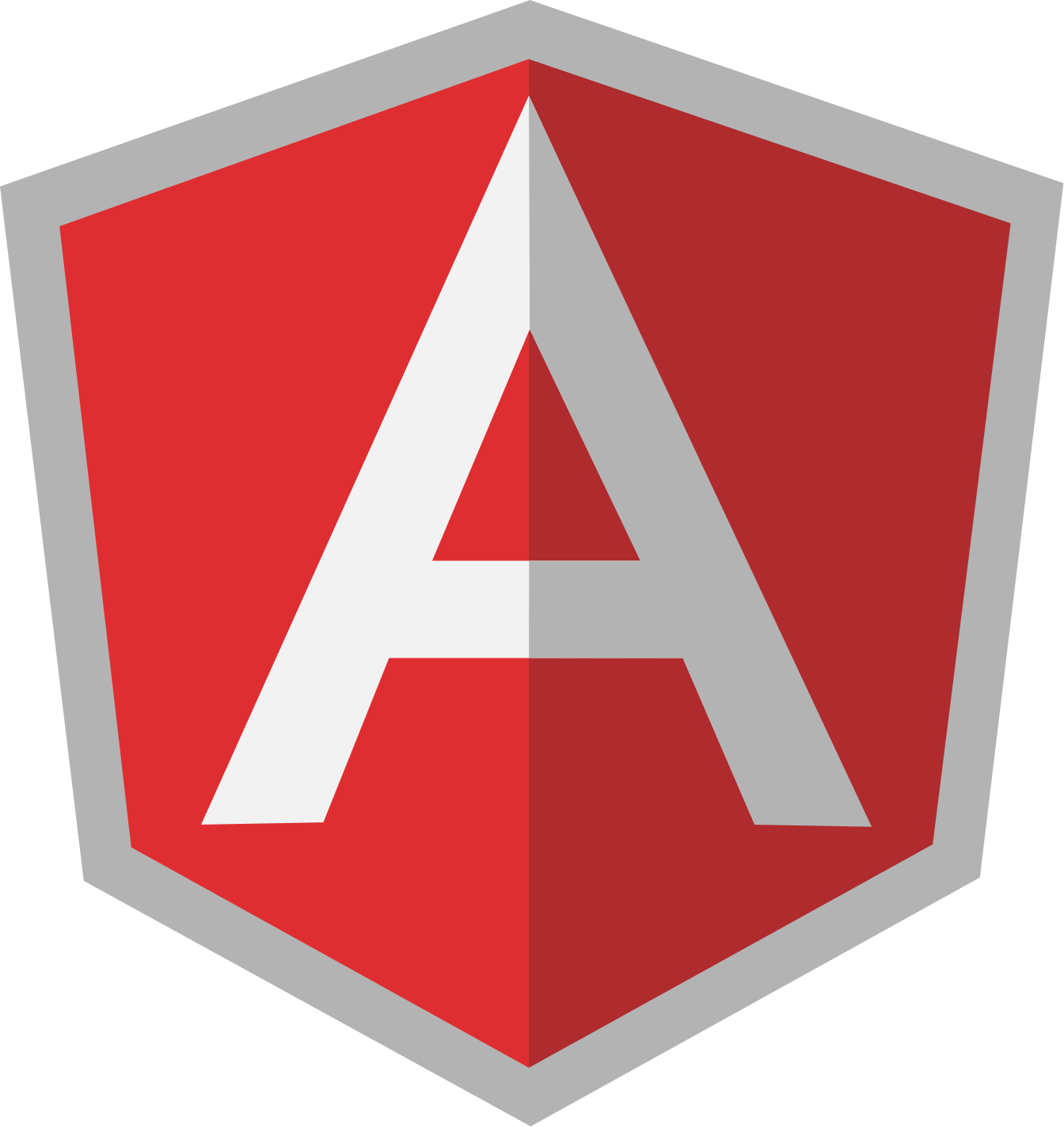 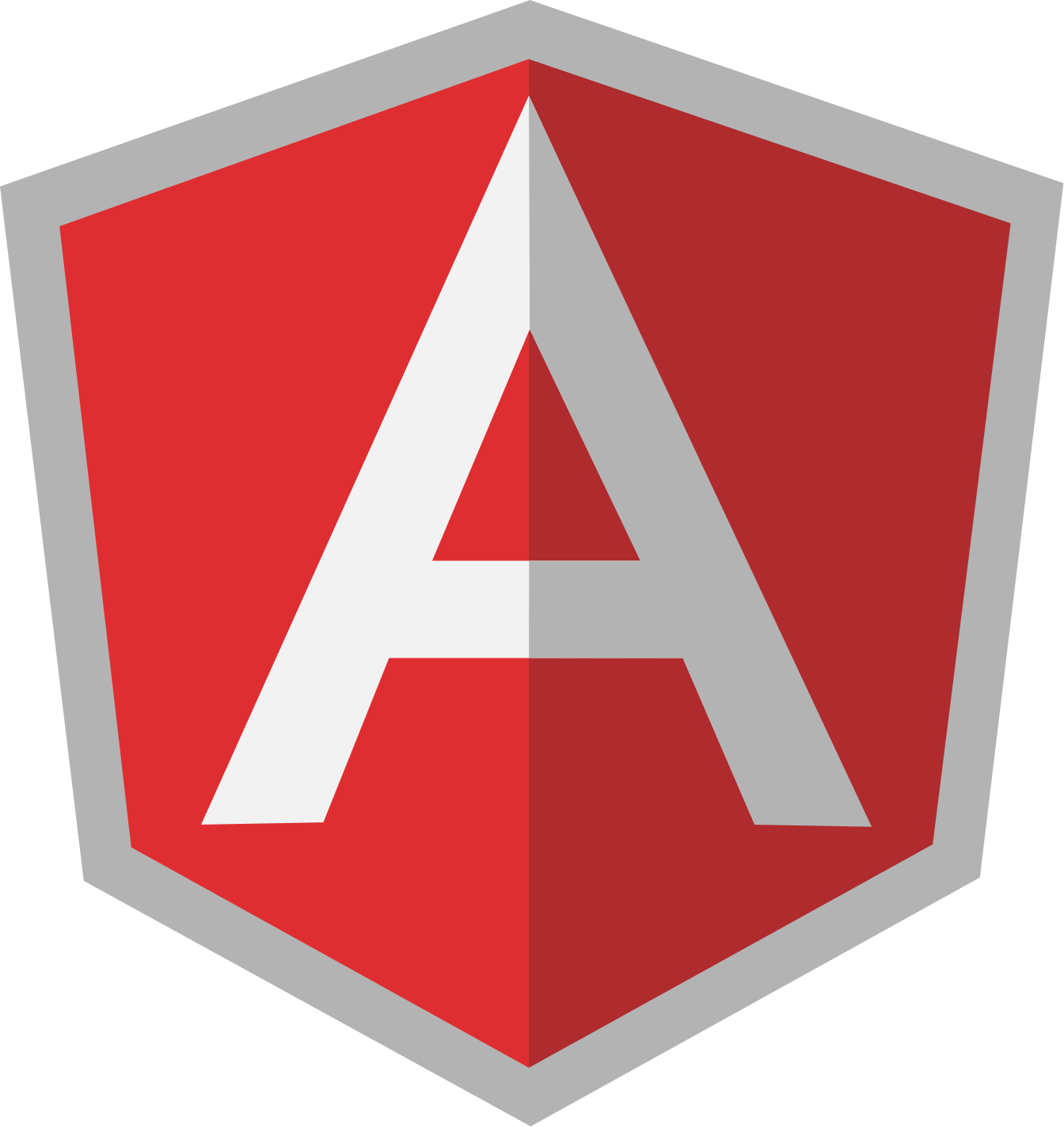 Admin UI
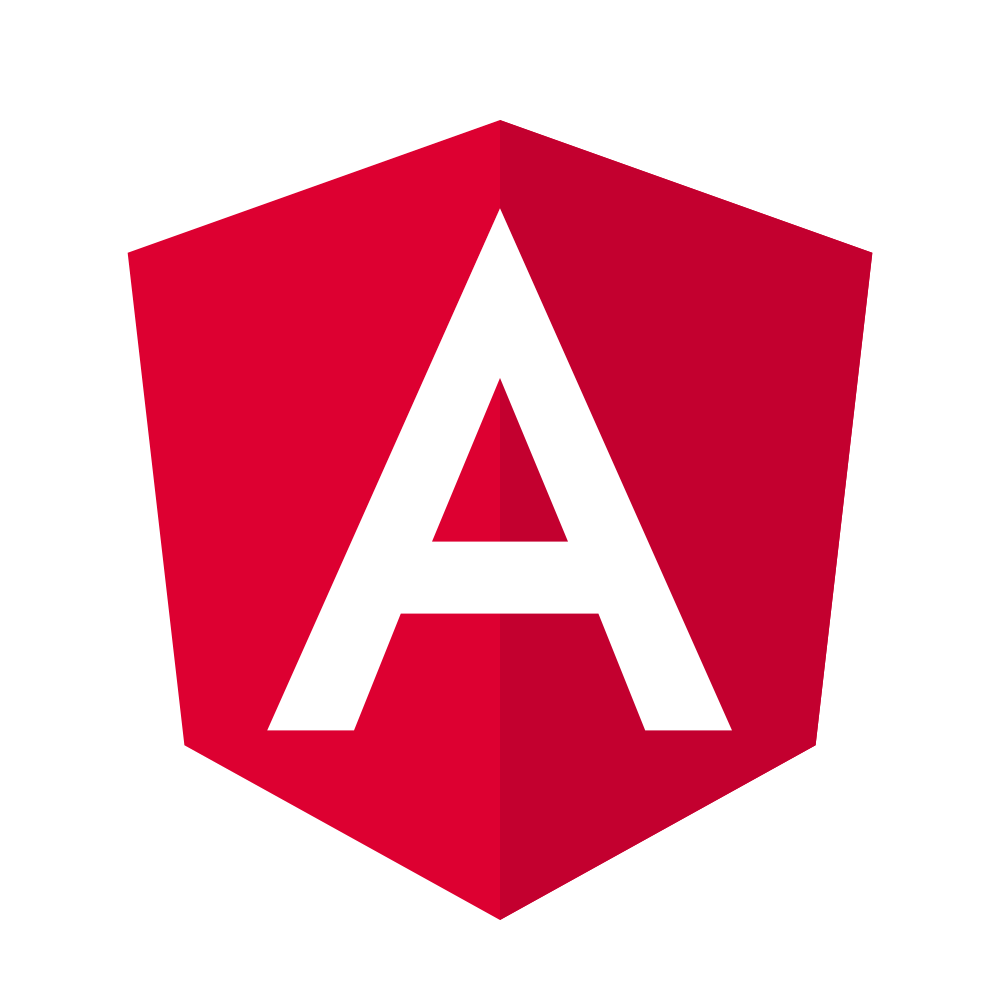 GMC Connect
GMC Sync
TIS-NDW ETL
Revalidation ETL
ESR ETL
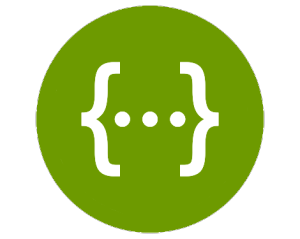 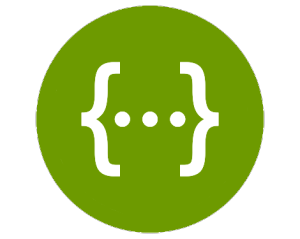 Concerns
Notifications
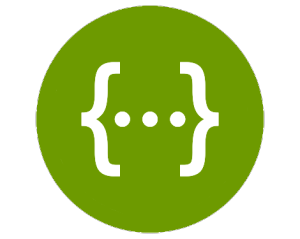 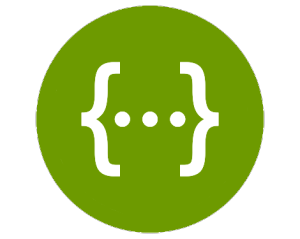 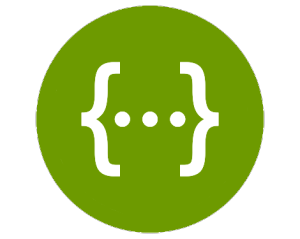 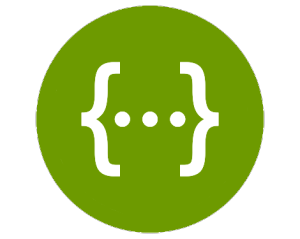 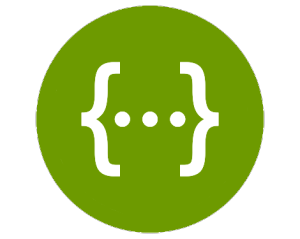 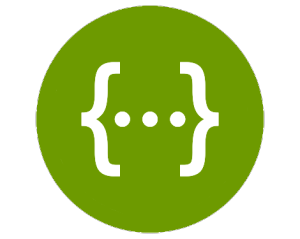 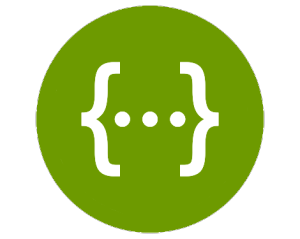 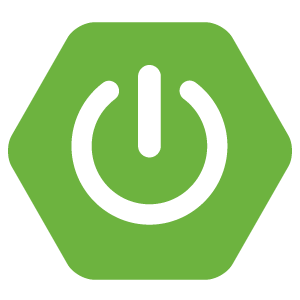 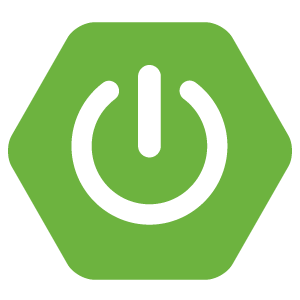 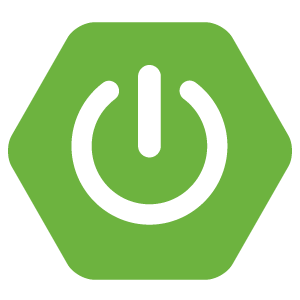 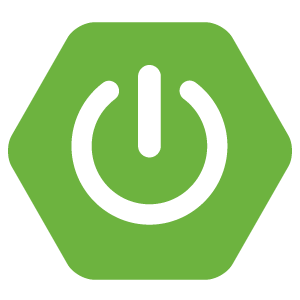 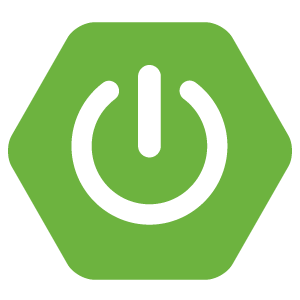 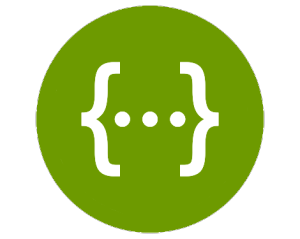 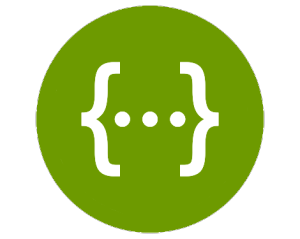 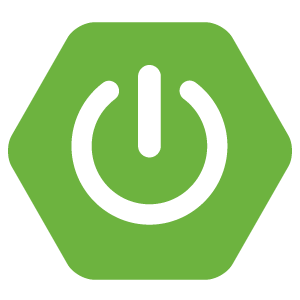 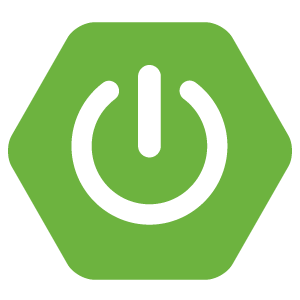 Profile
Reference
TIS Core Services
Assessments
Document Manager
Generic Upload
ESR Service
Revalidation
Connection Discrepancies
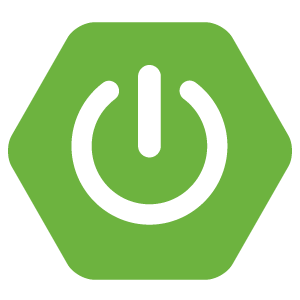 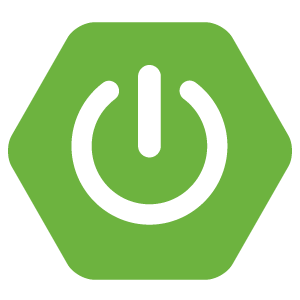 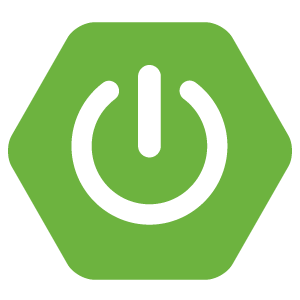 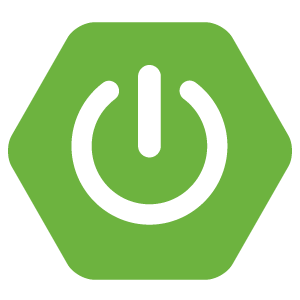 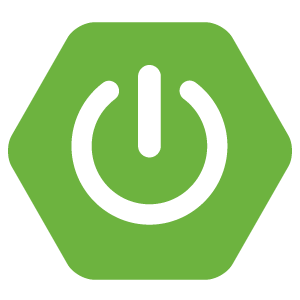 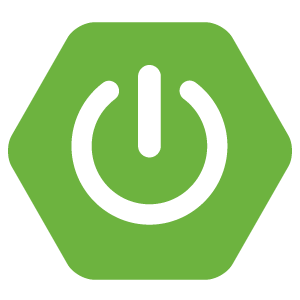 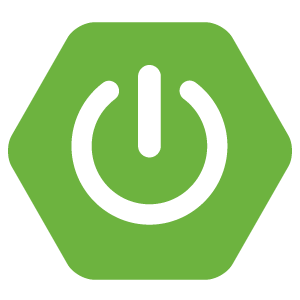 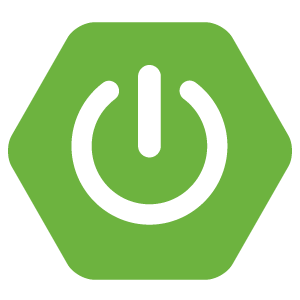 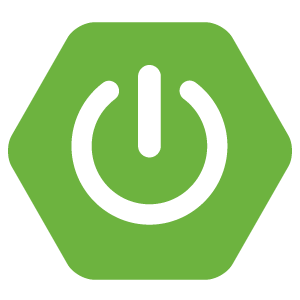 Logging (ELK)
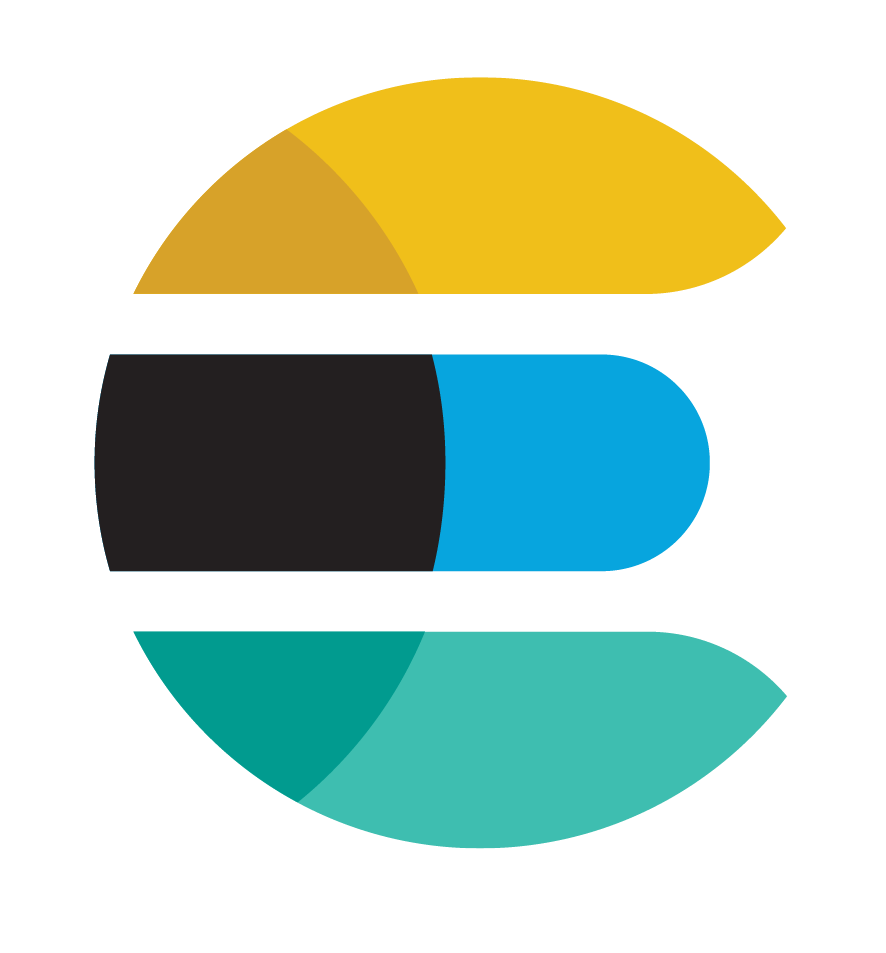 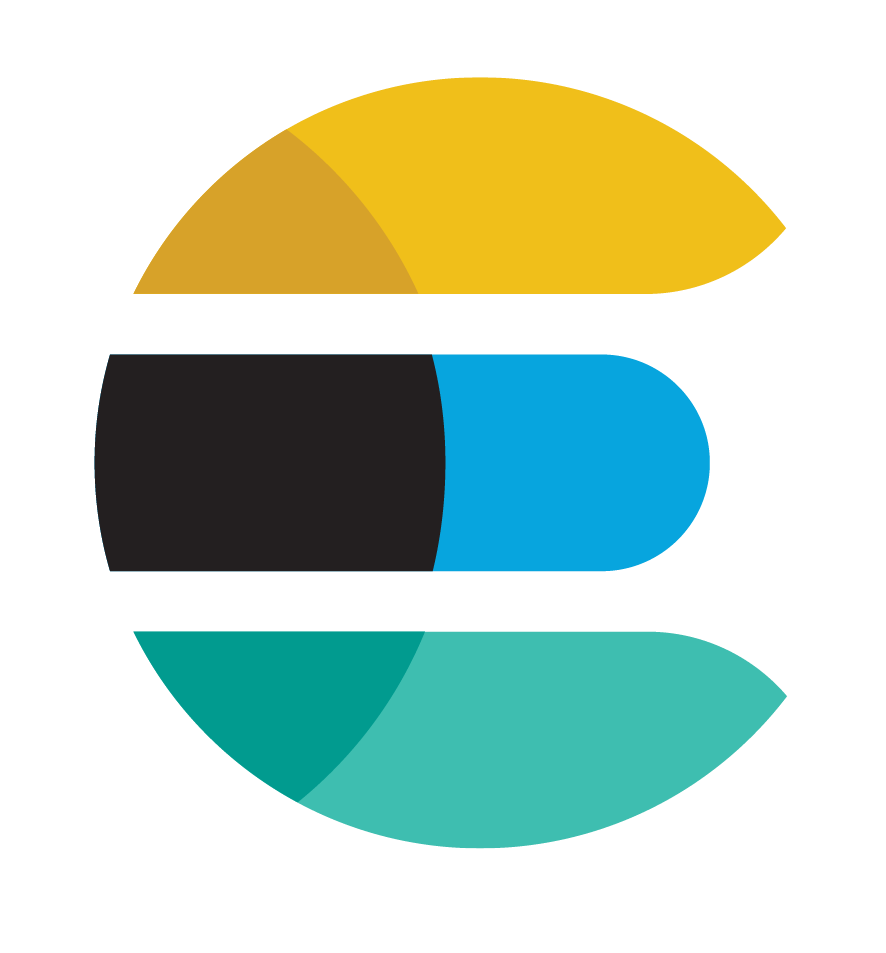 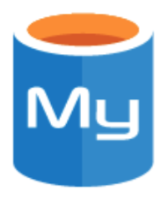 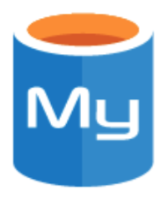 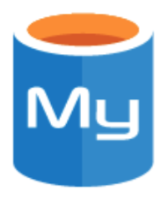 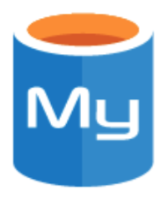 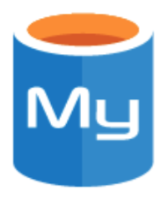 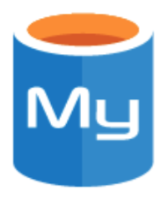 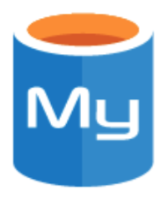 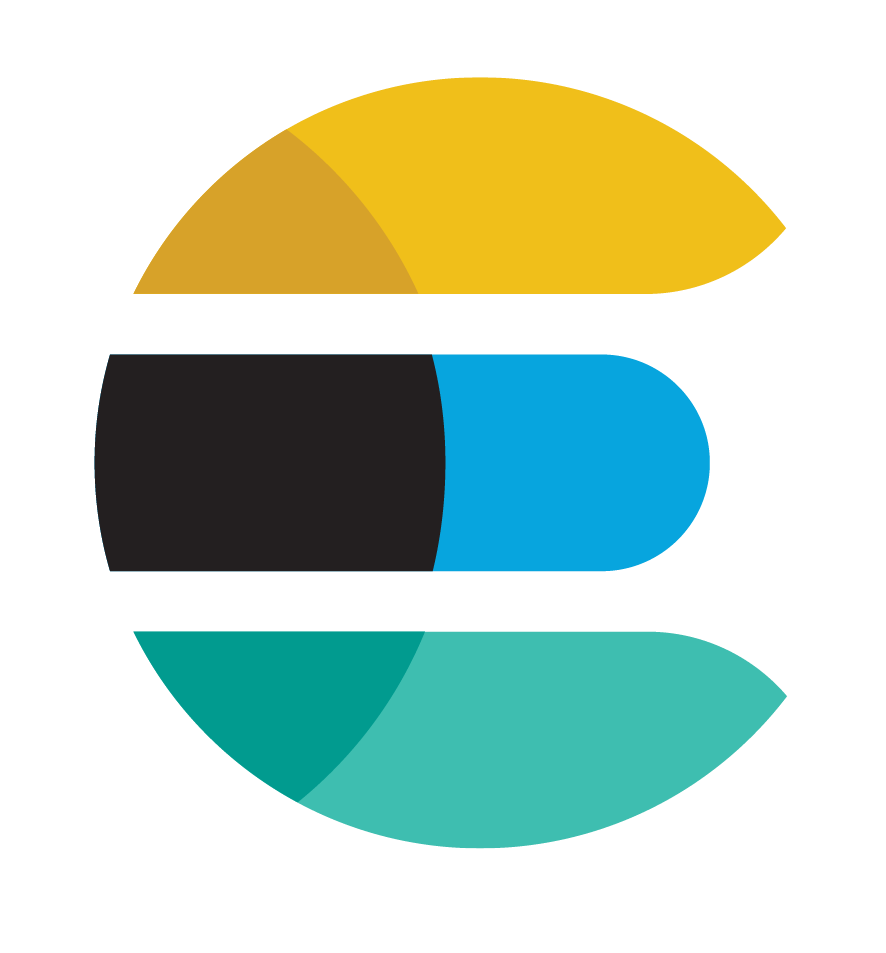 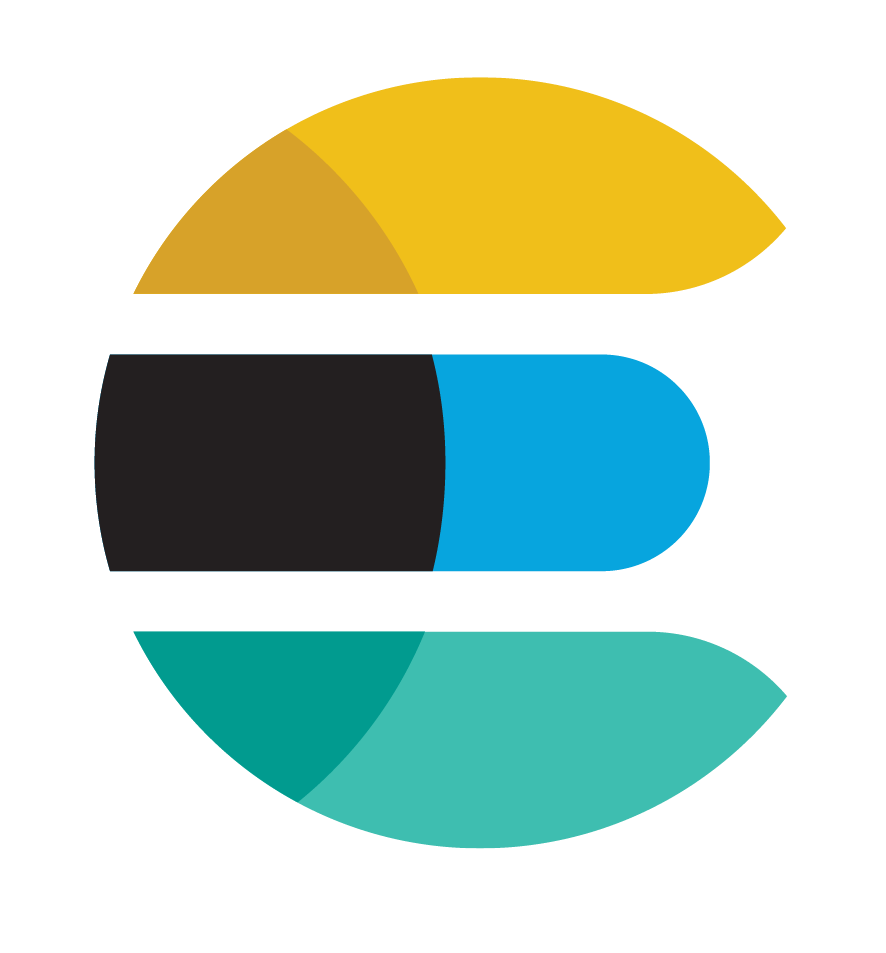 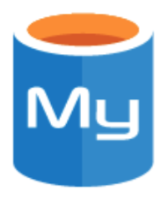 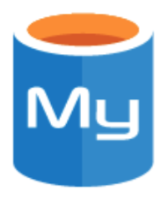 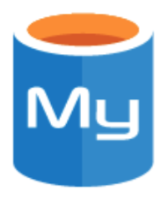 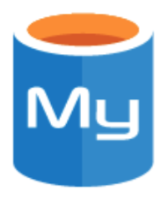 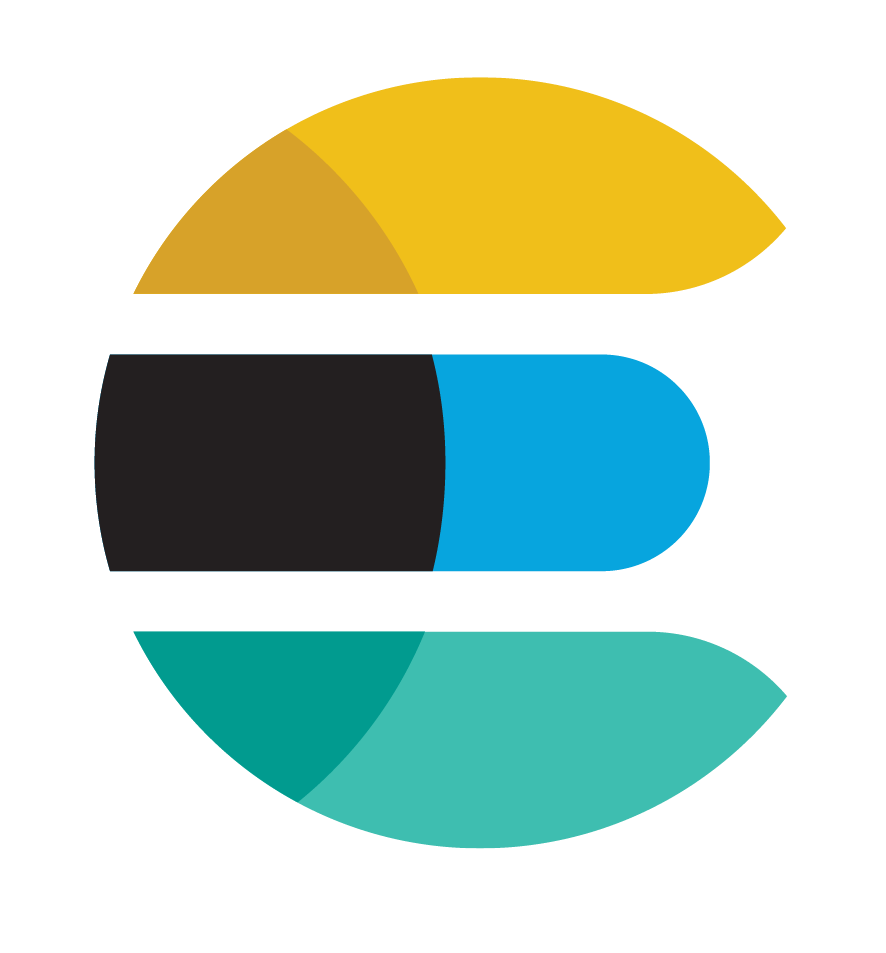 NDW
Keycloak
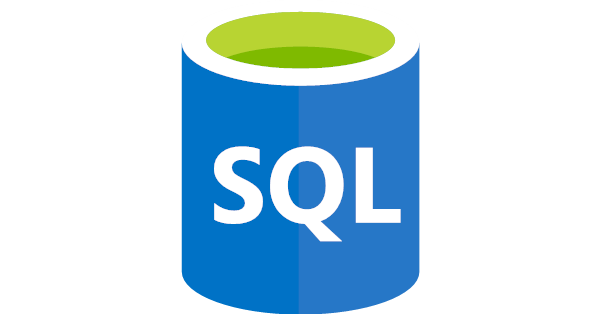 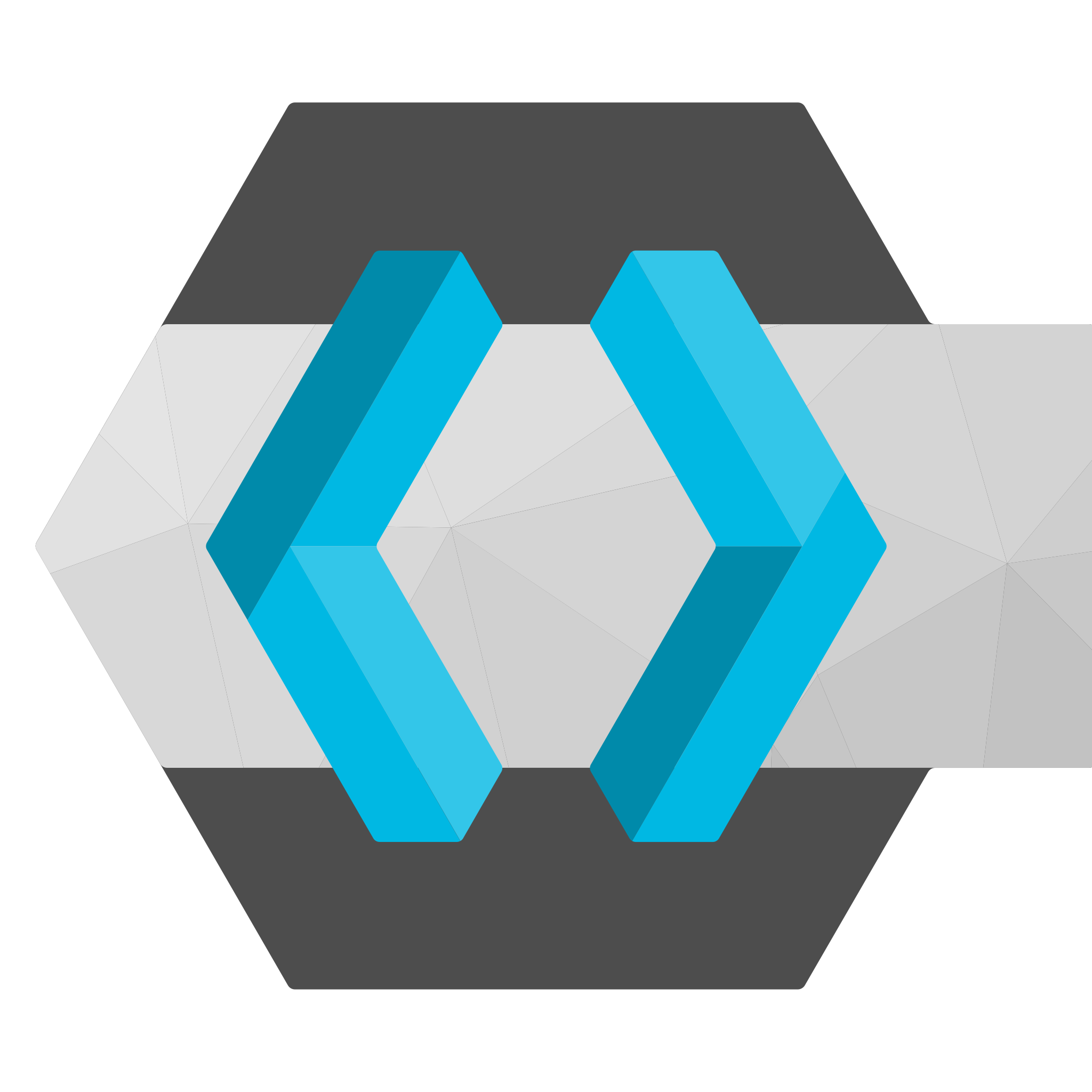 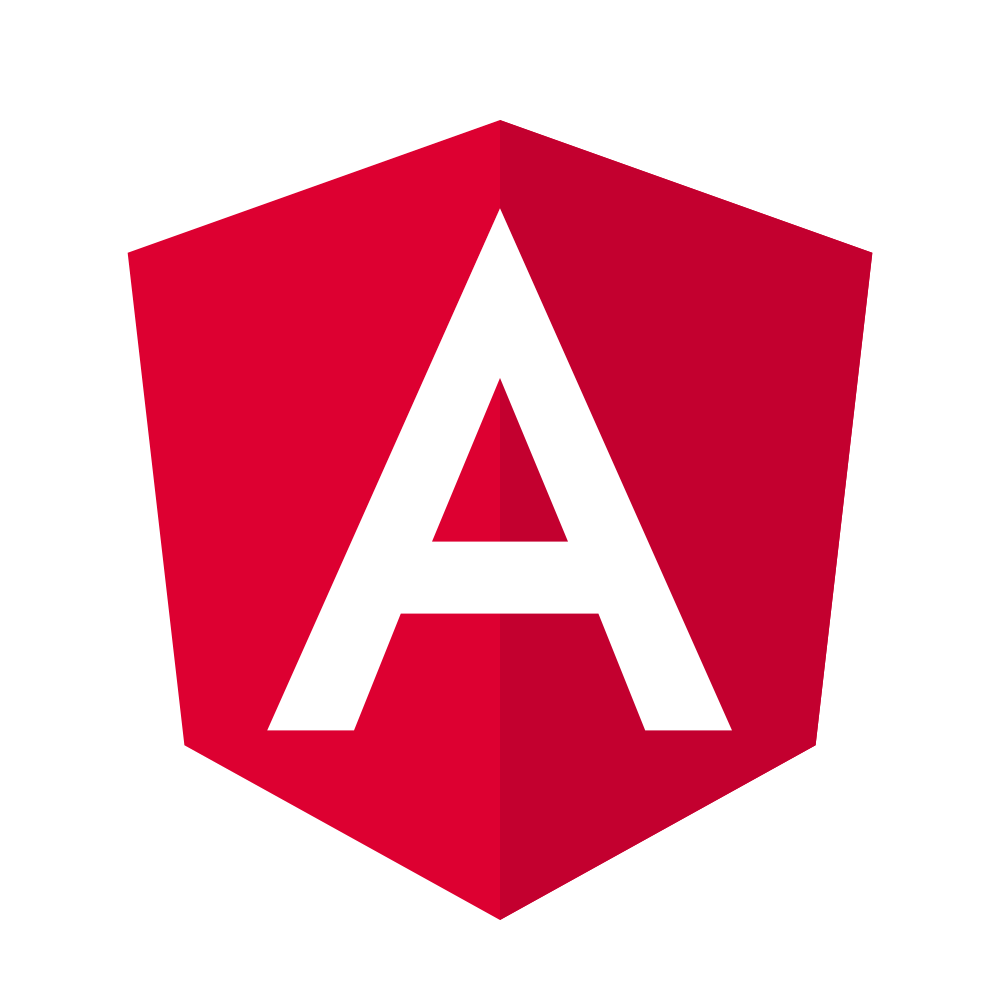 Angular 5 app
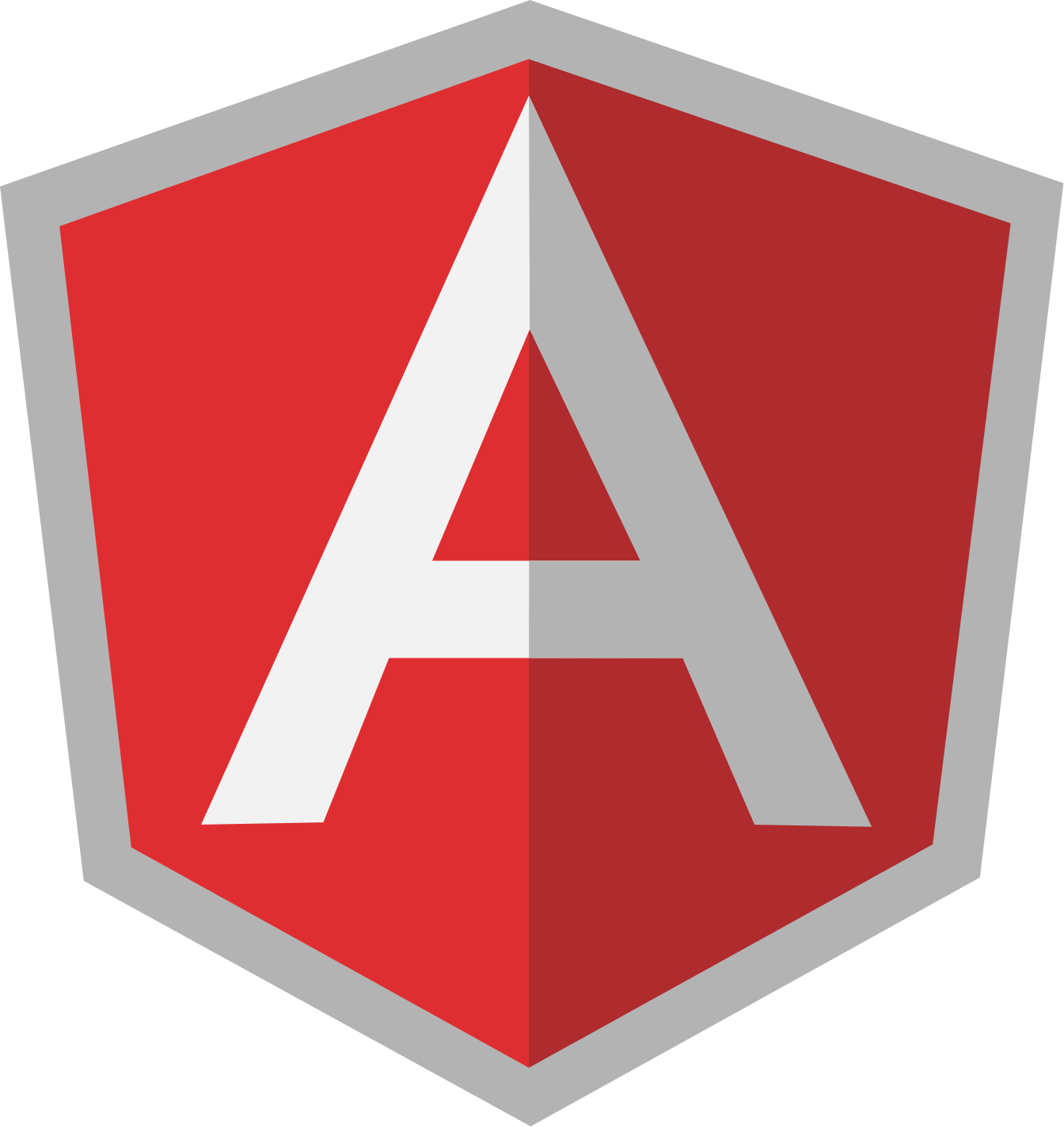 Angular 1.x app
Keycloak and Profile are used by most other components
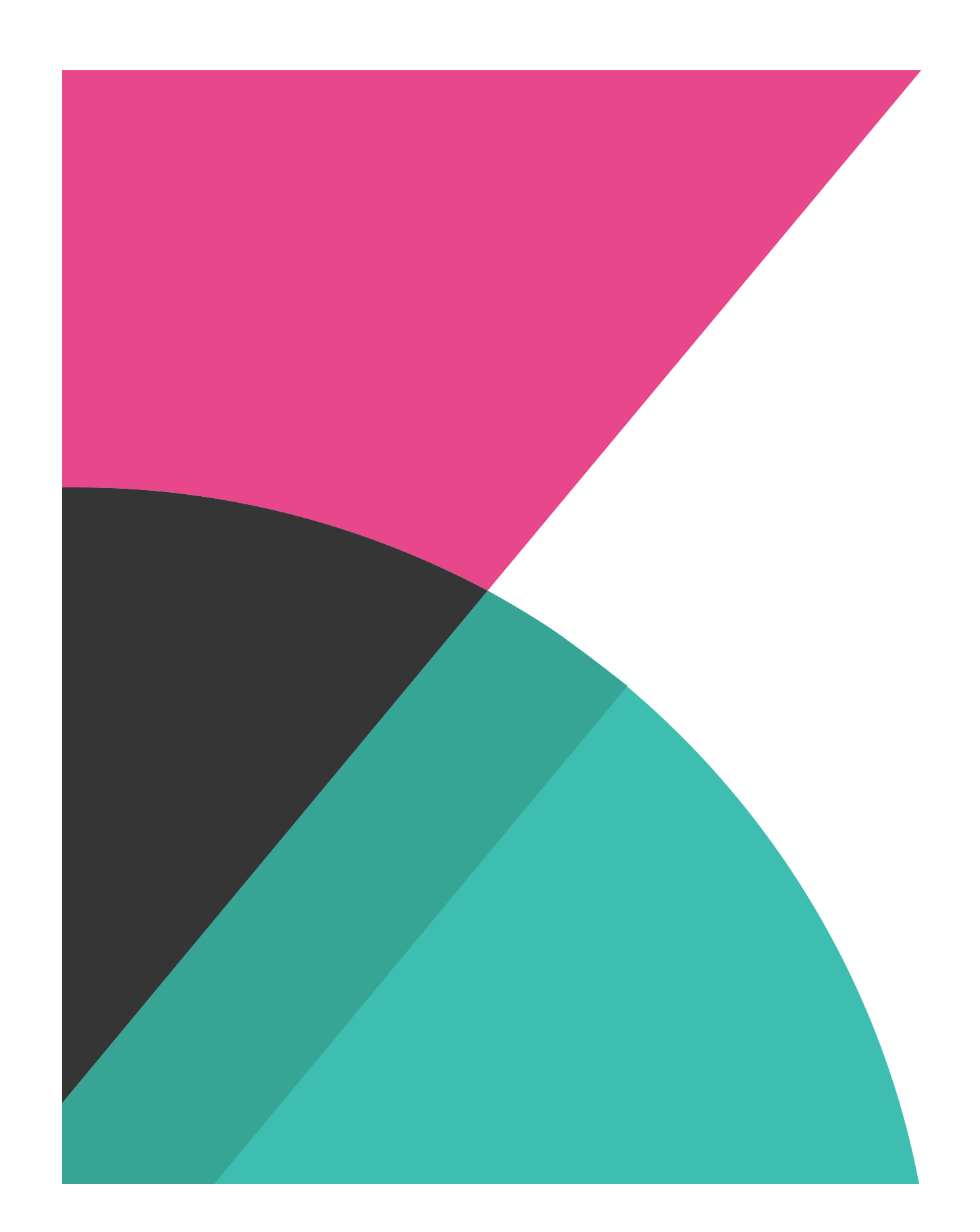 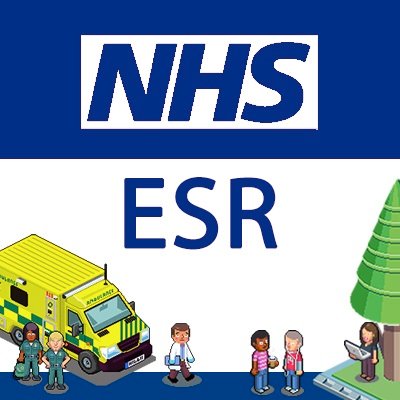 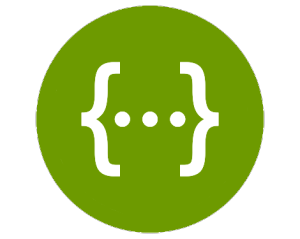 RESTful API
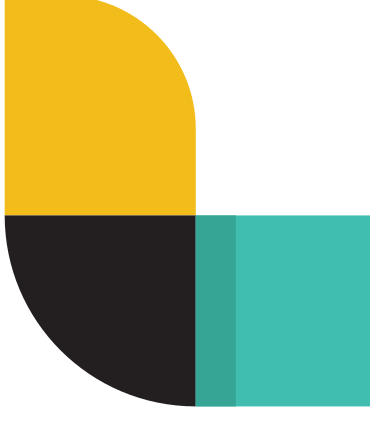 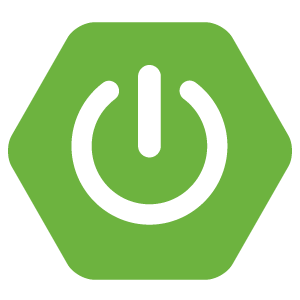 Springboot application
Kibana, Logstatsh and Elastic Search are used by most other services
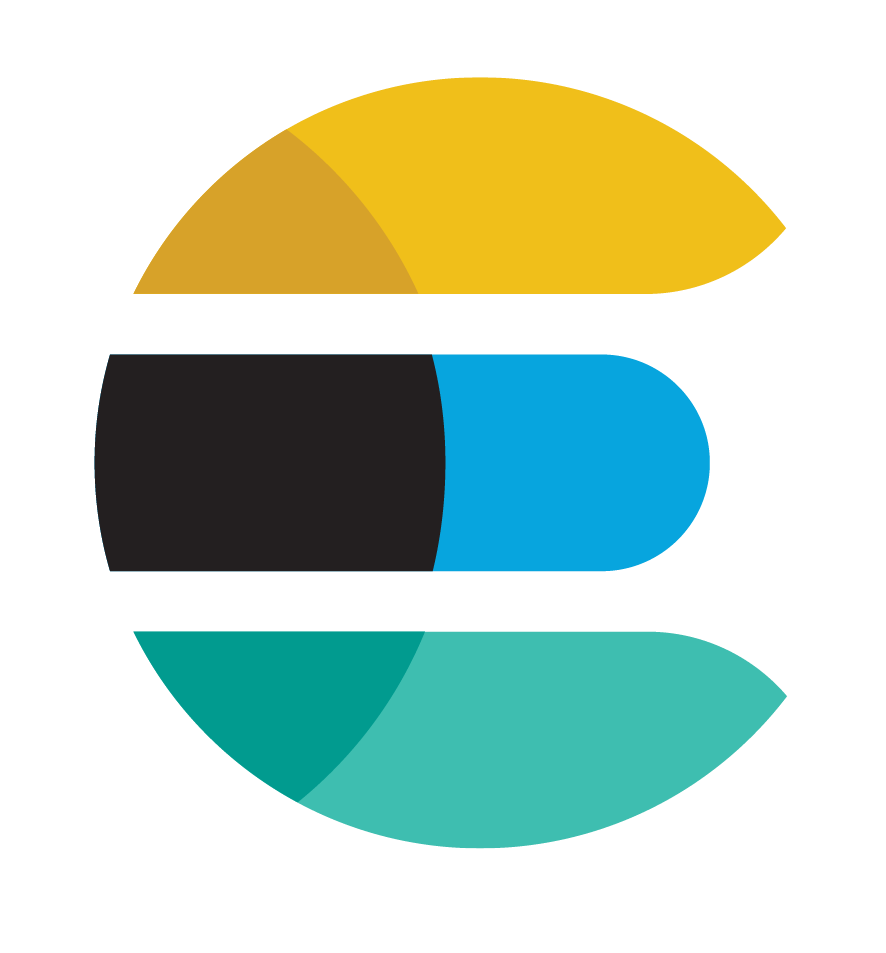 Elastic Search indexes
Scheduled ETL data flows
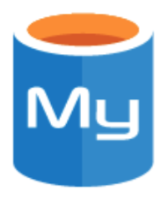 MySQL database
Real time app data flows
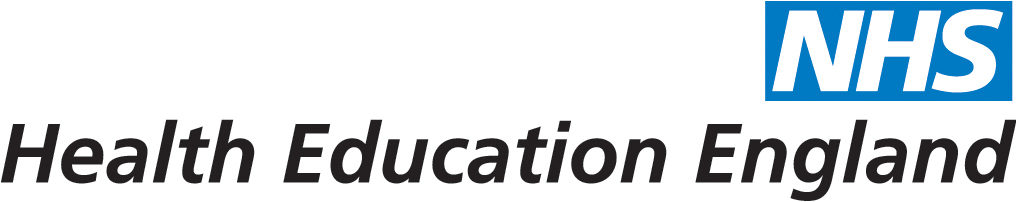 TIS – Application Architecture
This is the TIS UI
Admin UI
Notifications
Common
Concerns
Revalidation
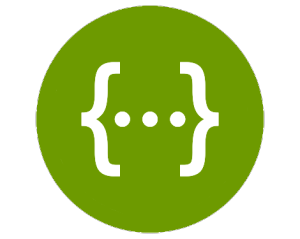 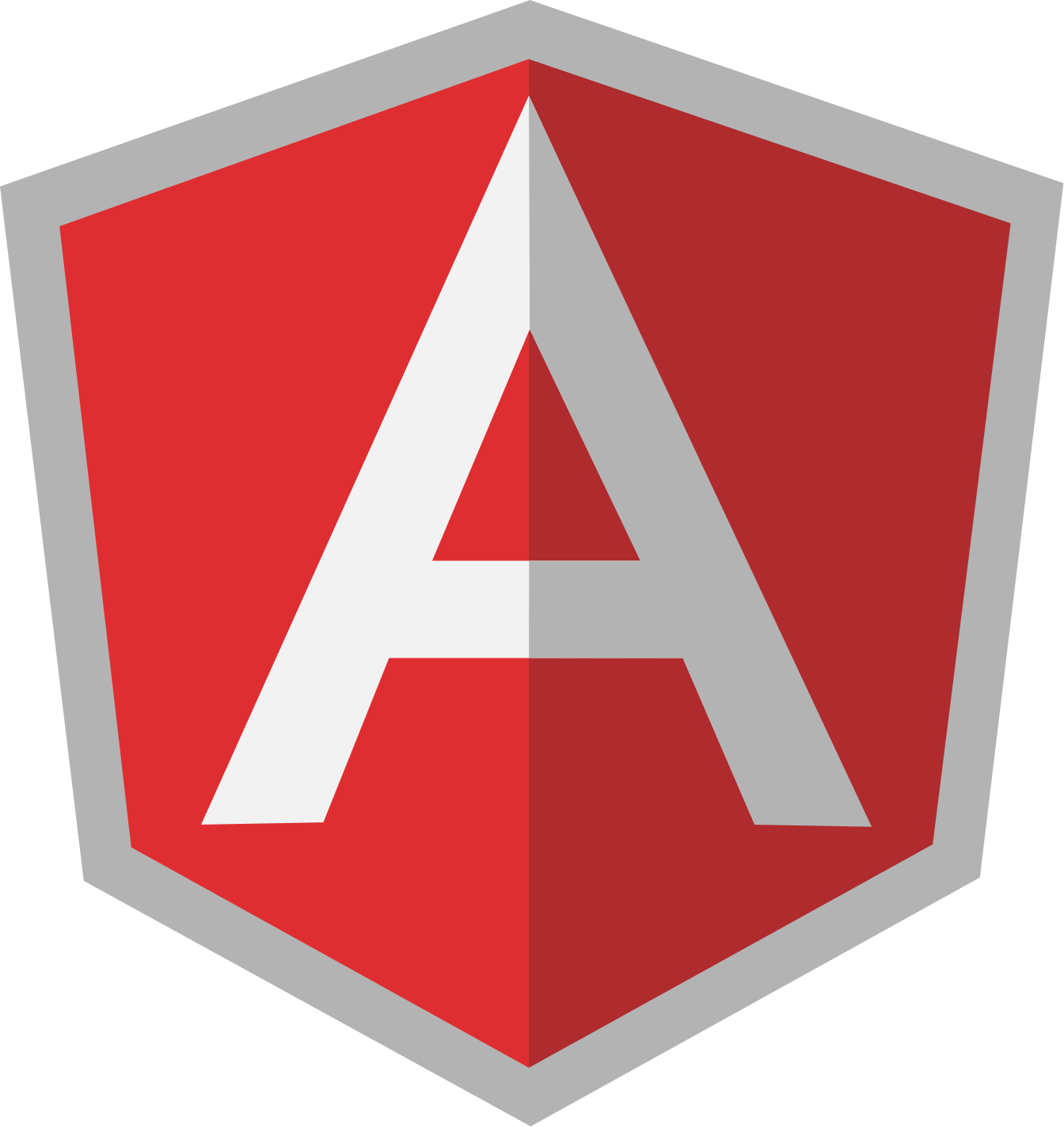 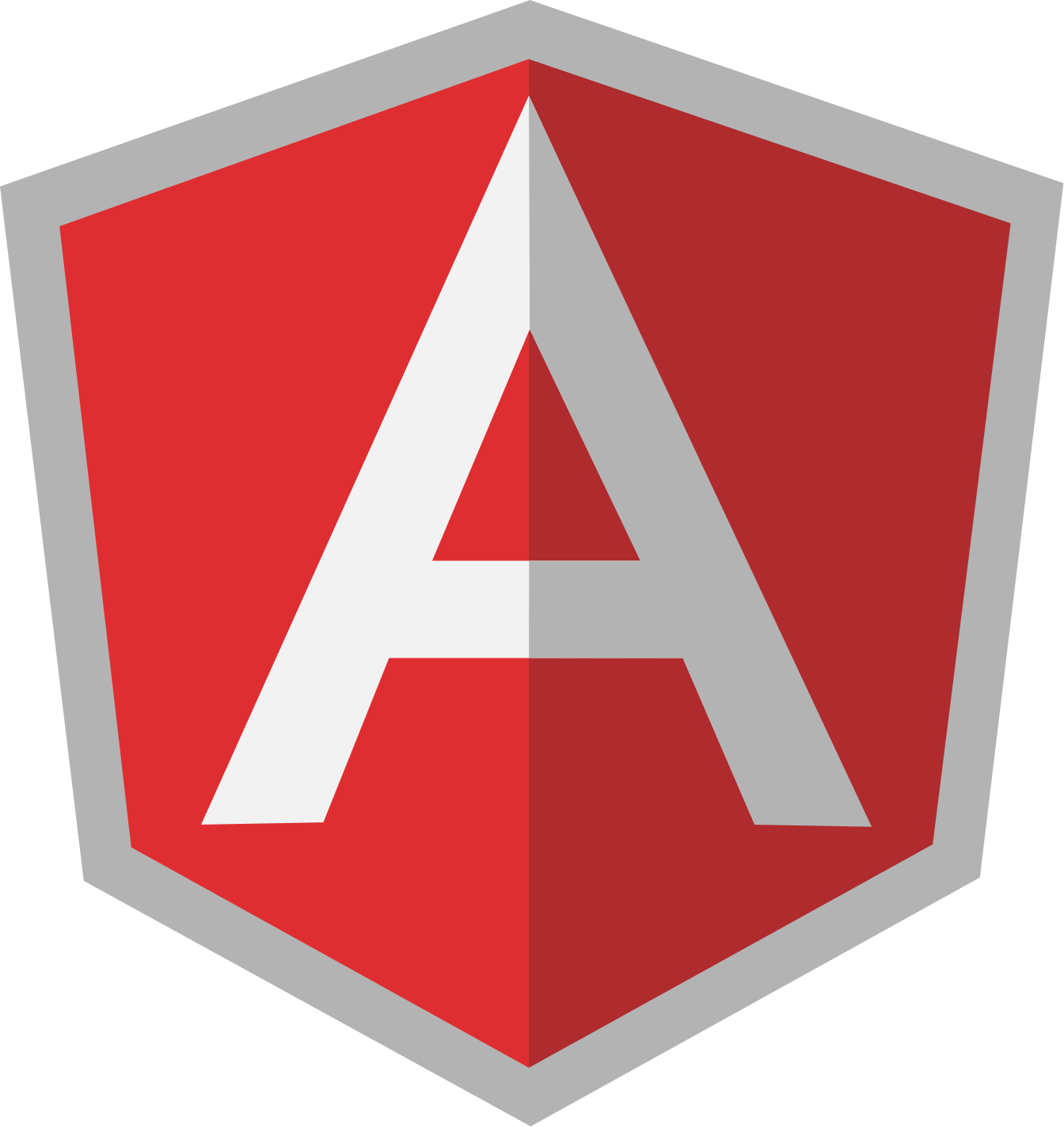 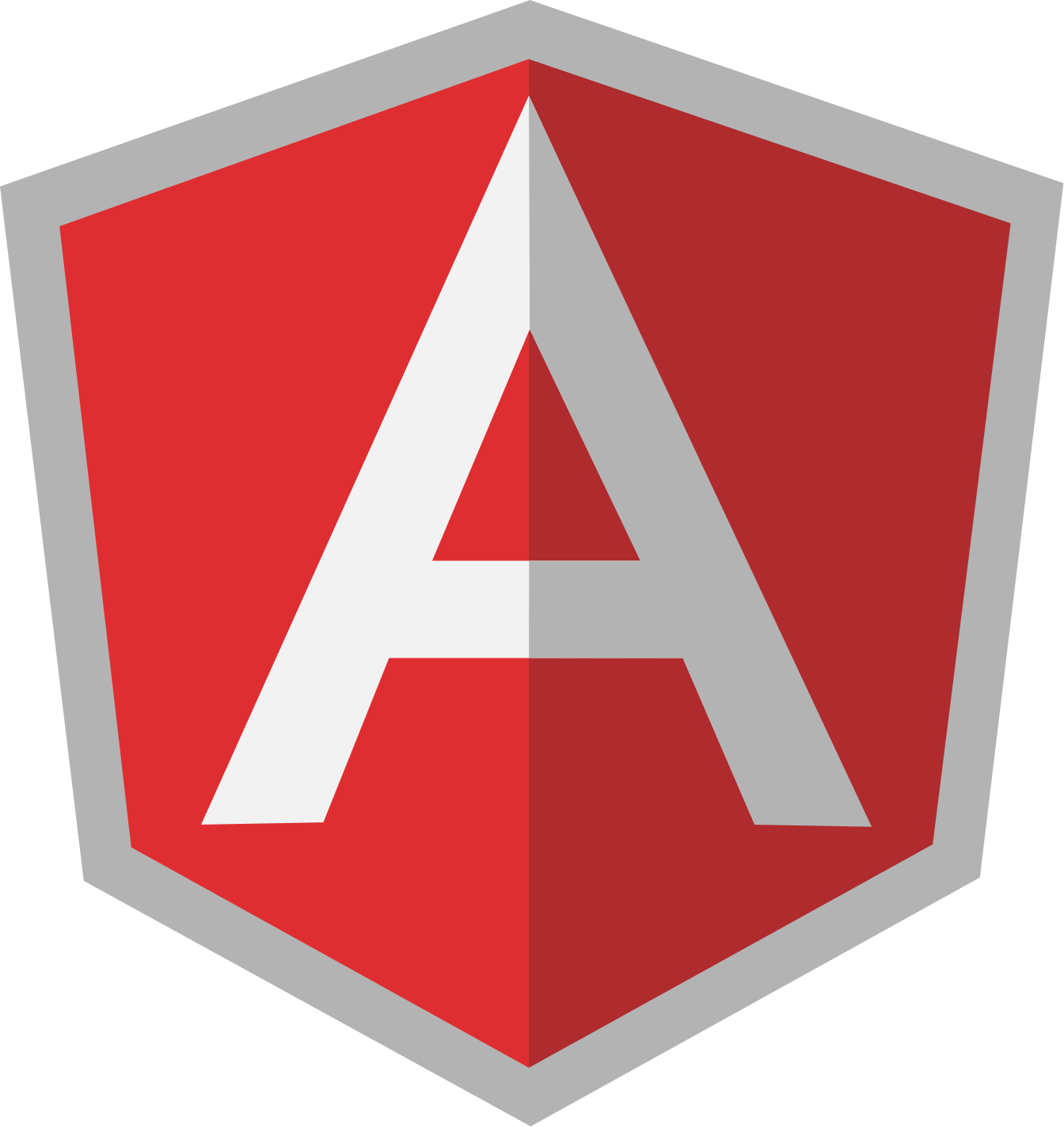 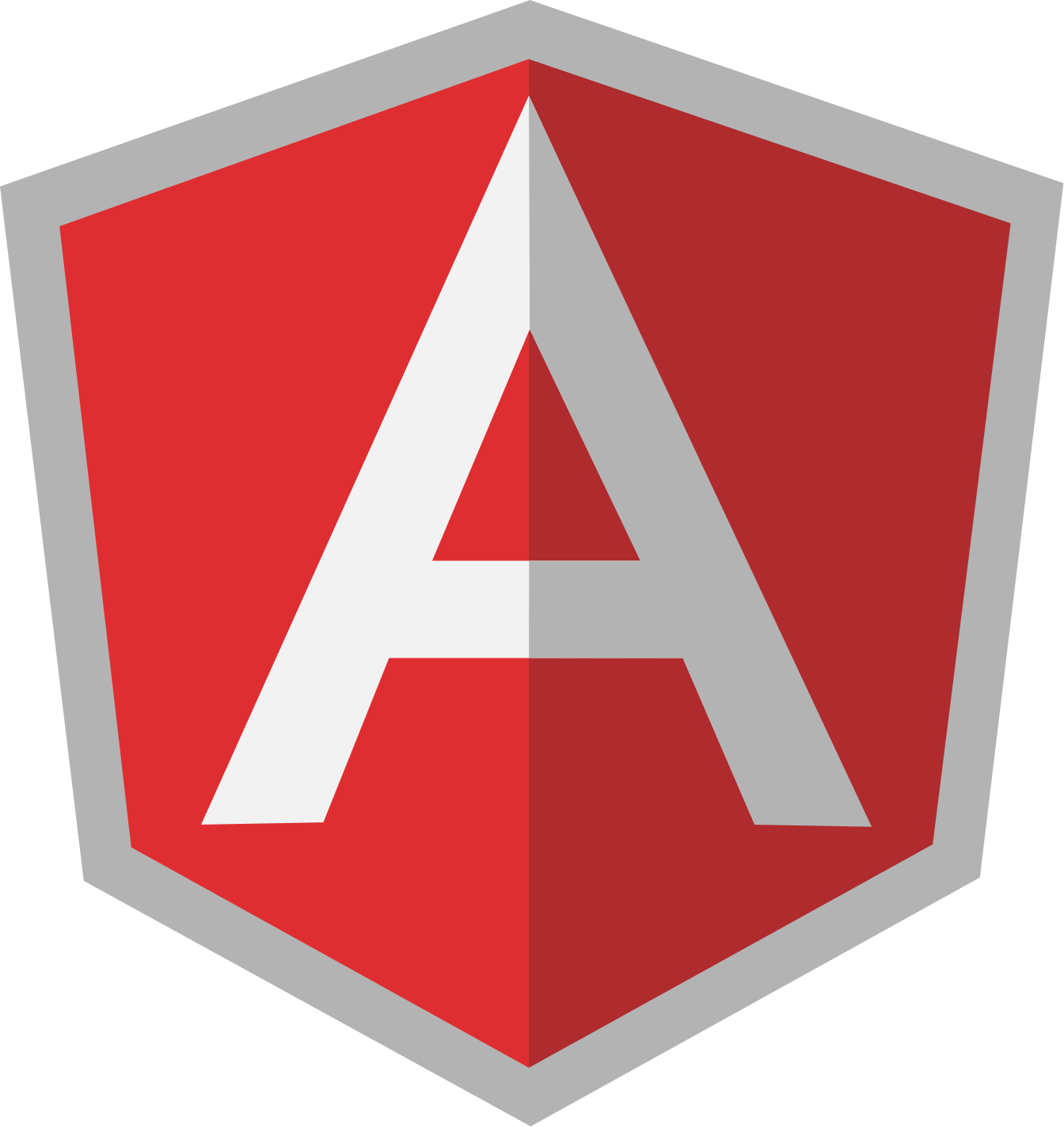 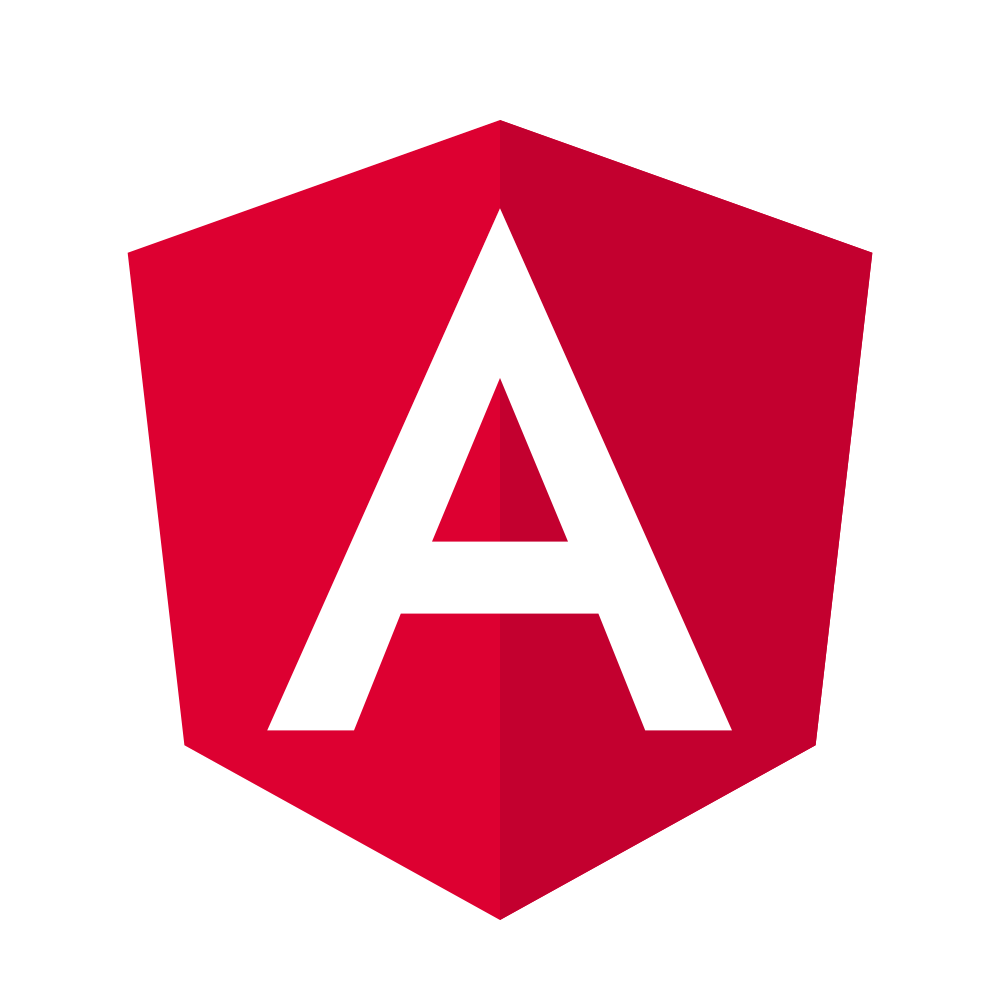 GMC Connect
GMC Sync
ESR ETL
Revalidation ETL
TIS-NDW ETL
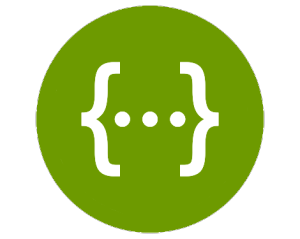 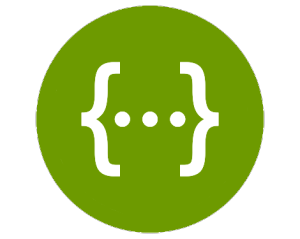 Concerns
Notifications
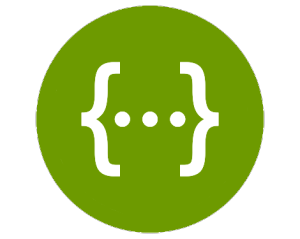 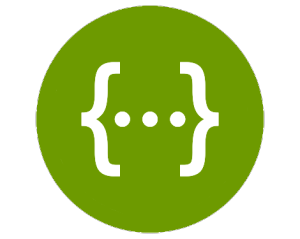 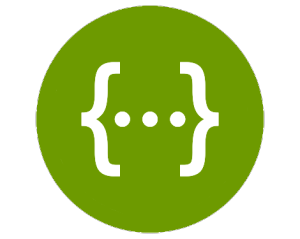 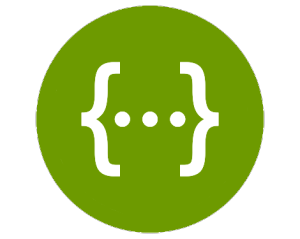 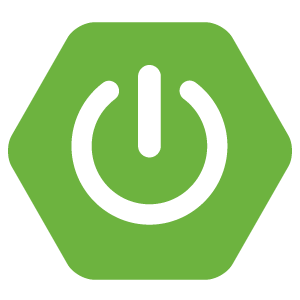 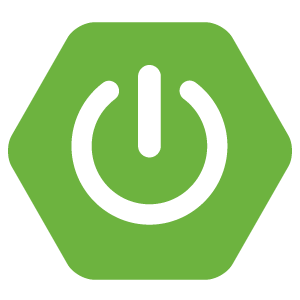 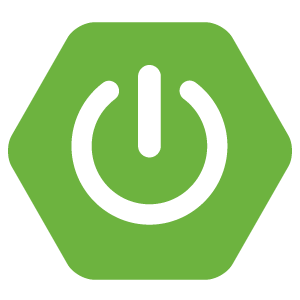 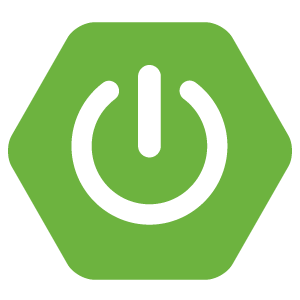 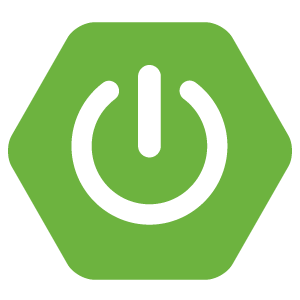 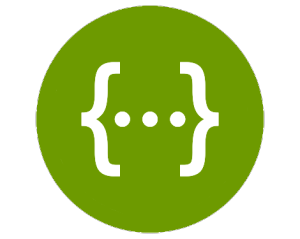 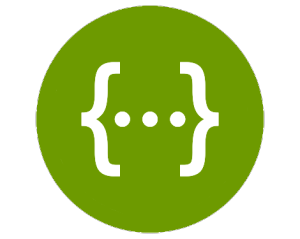 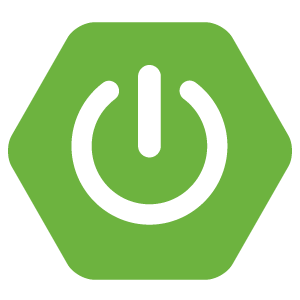 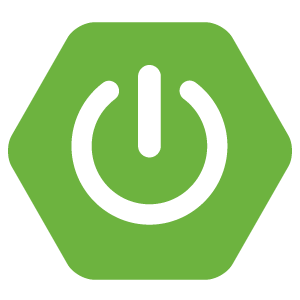 Profile
Generic Upload
ESR Service
Reference
TIS Core Services
Assessments
Revalidation
Connection Discrepancies
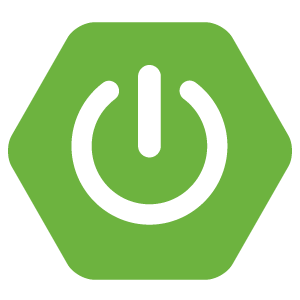 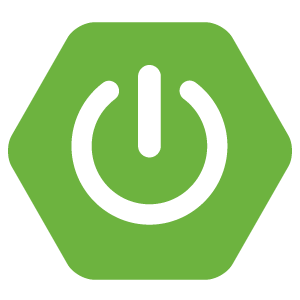 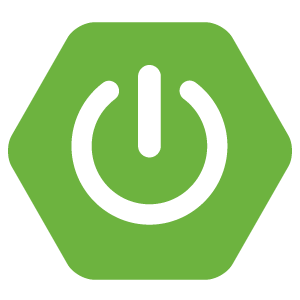 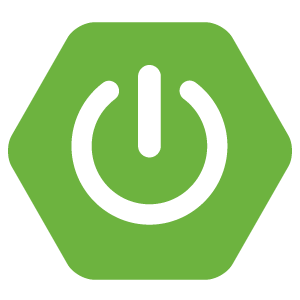 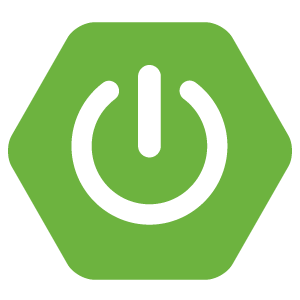 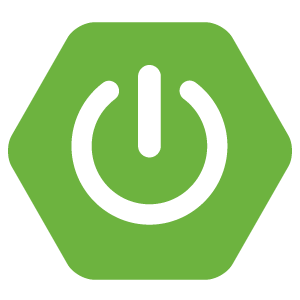 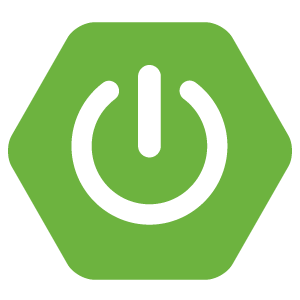 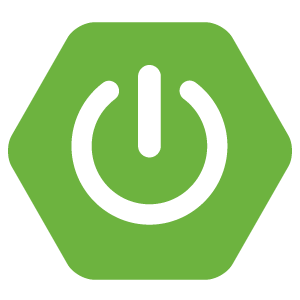 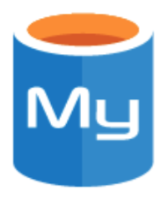 Logging (ELK)
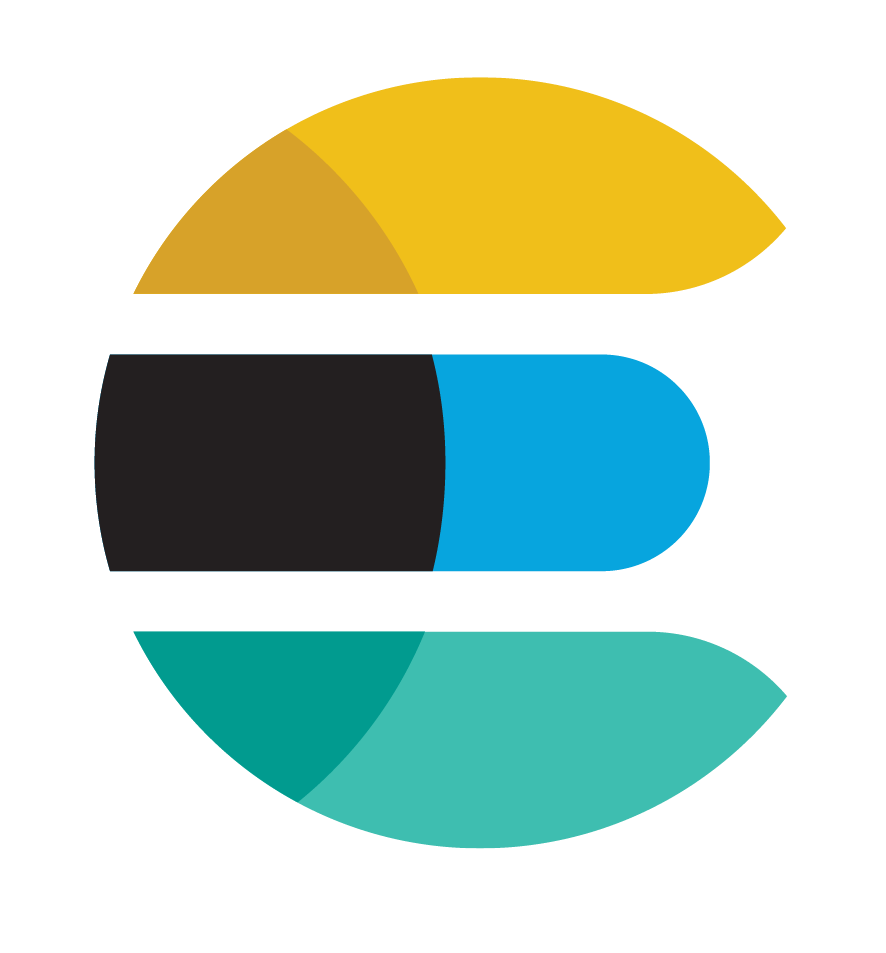 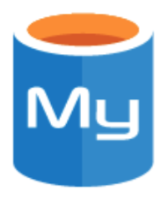 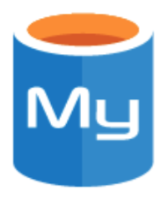 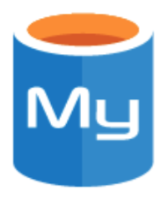 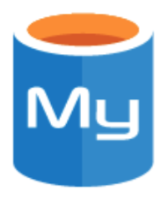 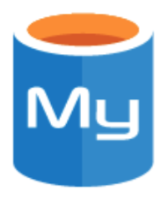 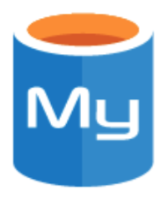 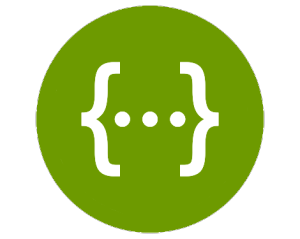 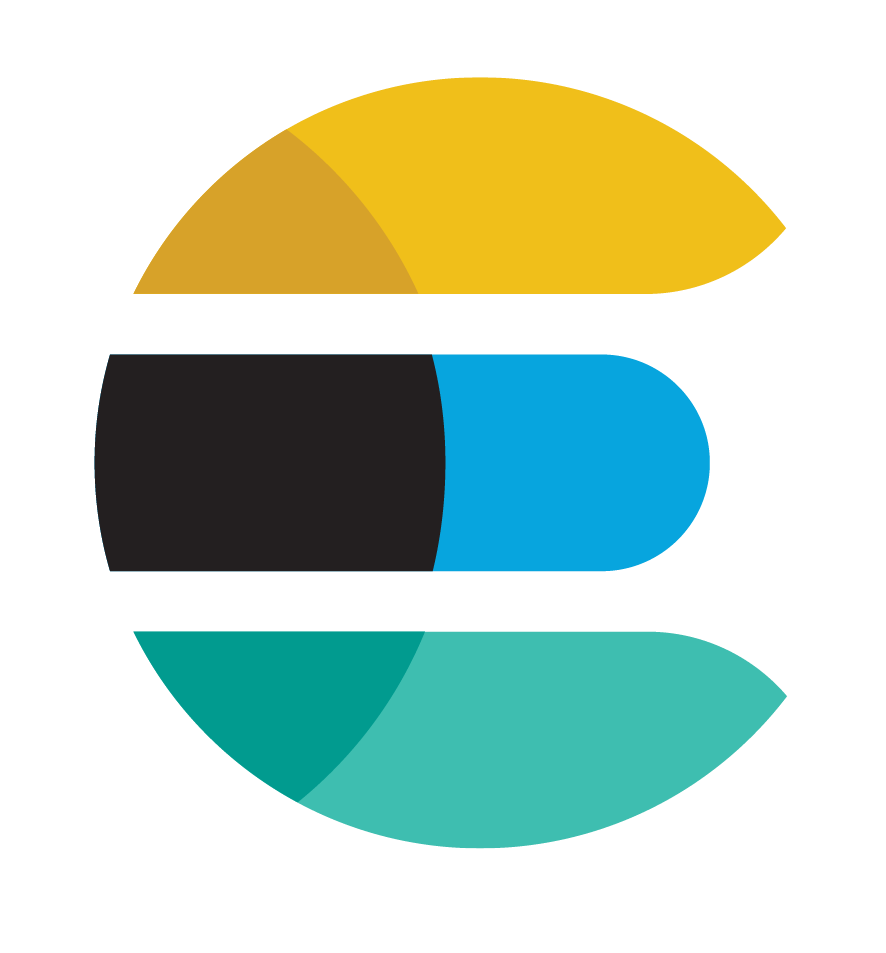 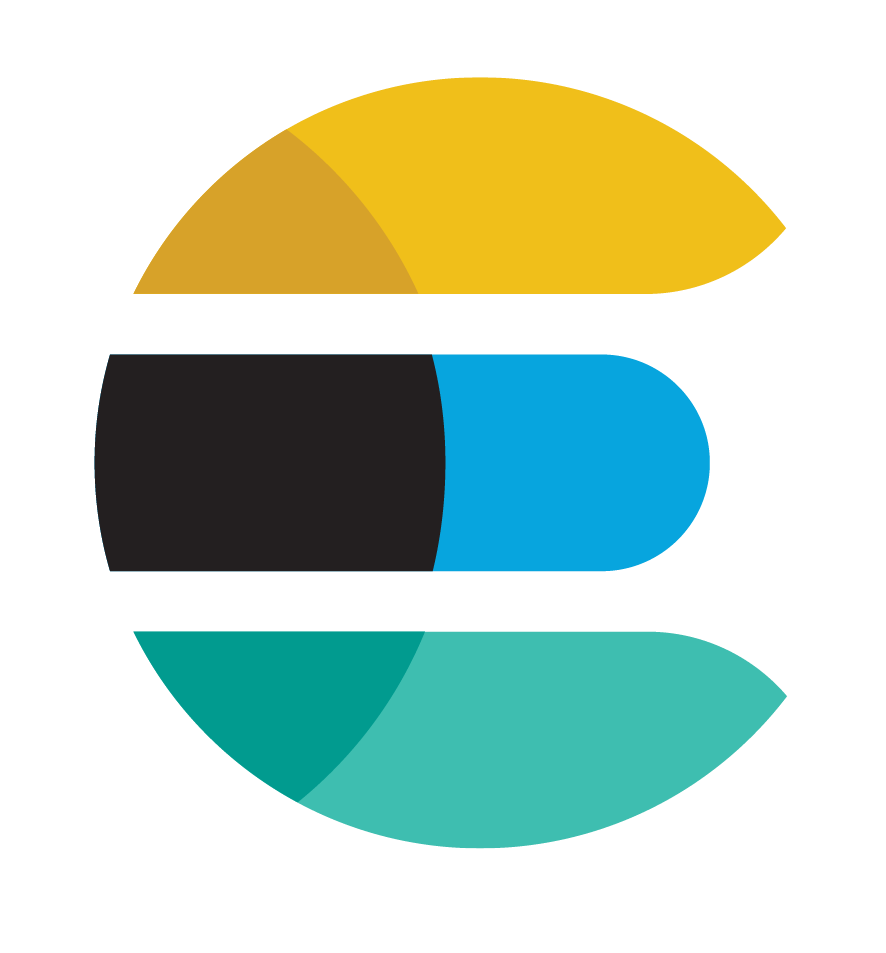 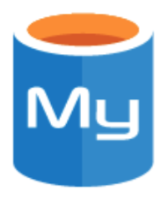 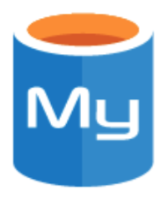 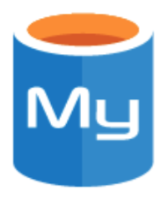 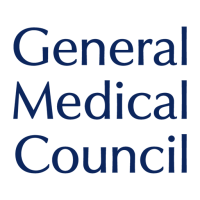 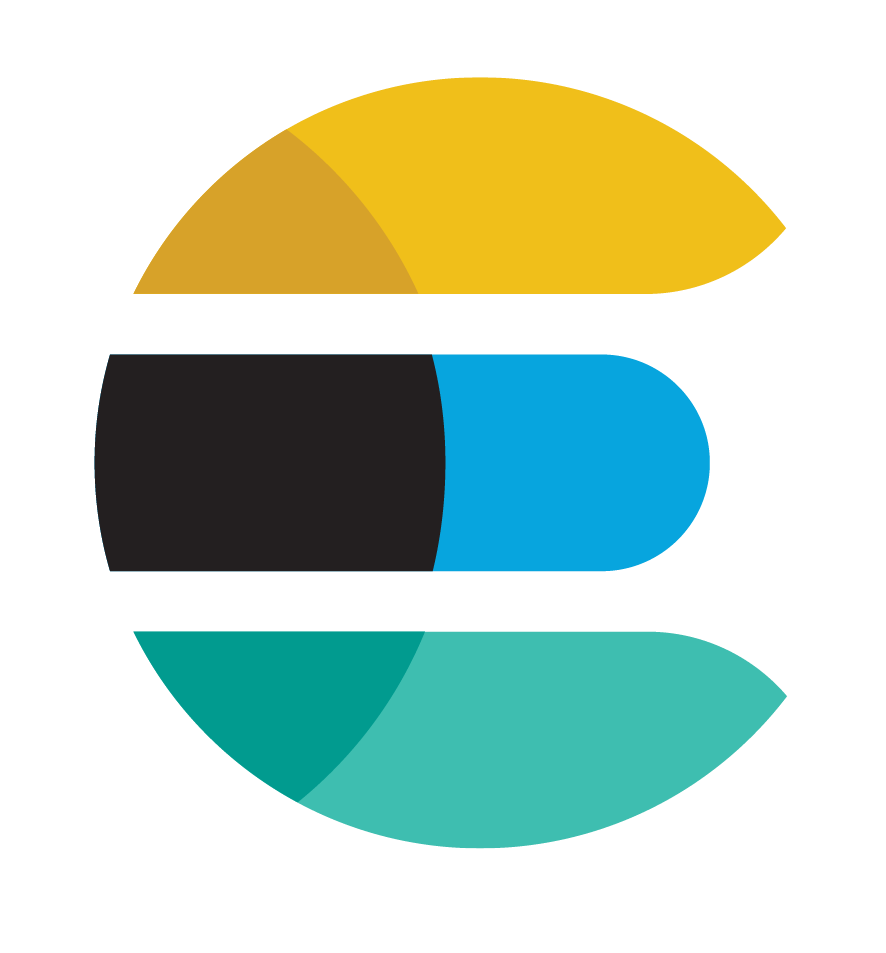 NDW
Keycloak
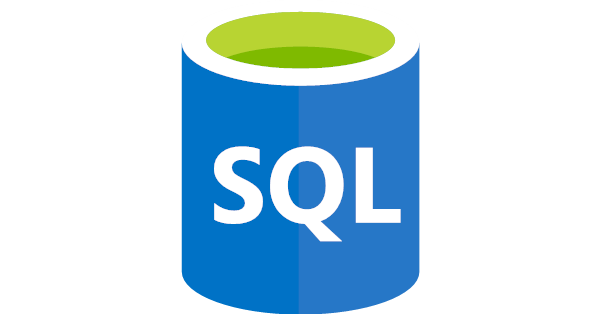 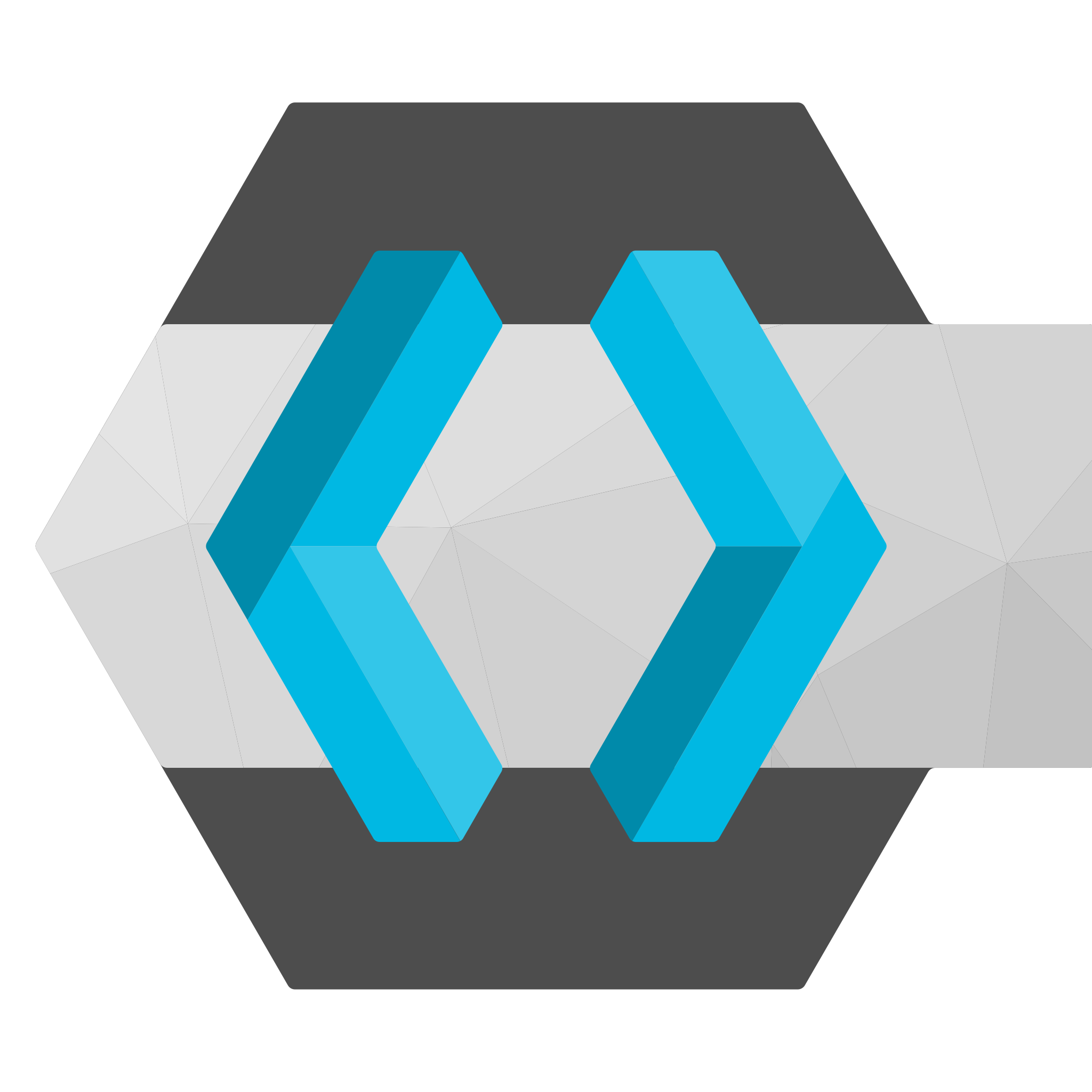 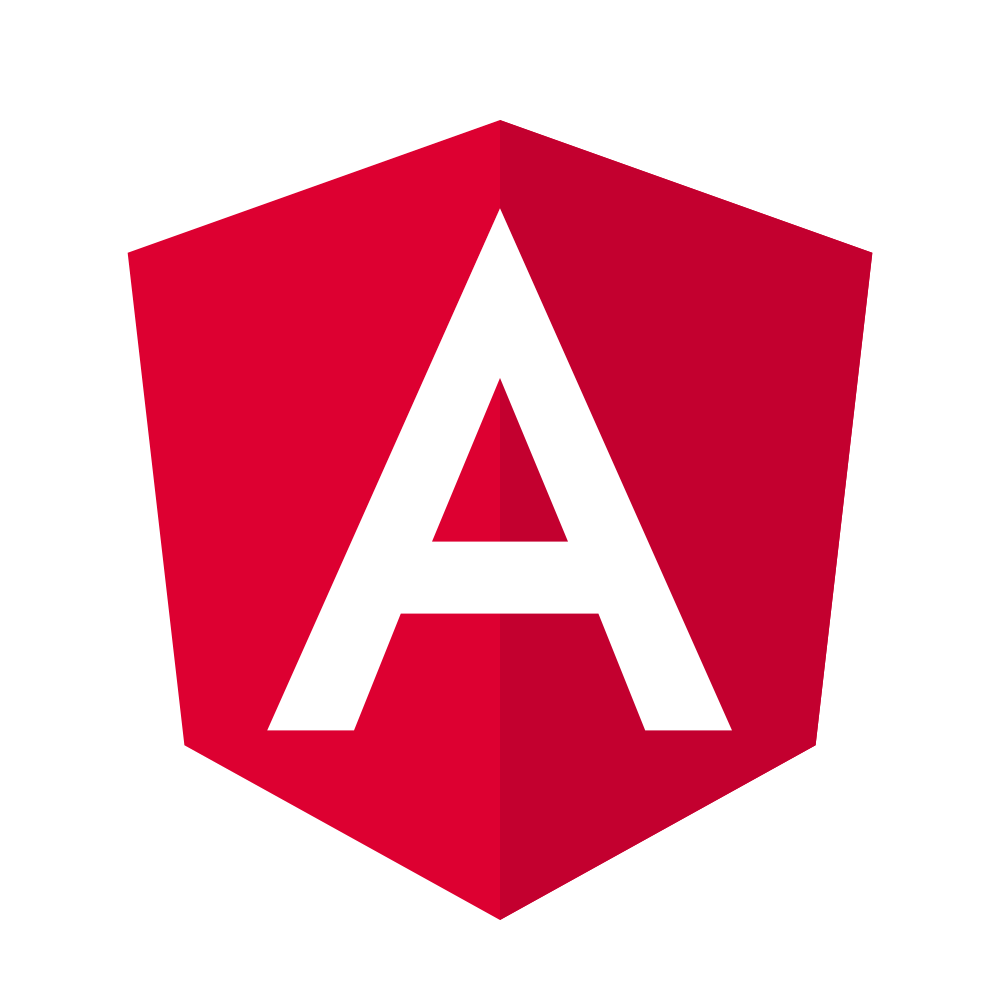 Angular 5 app
Keycloak and Profile are used by most other components
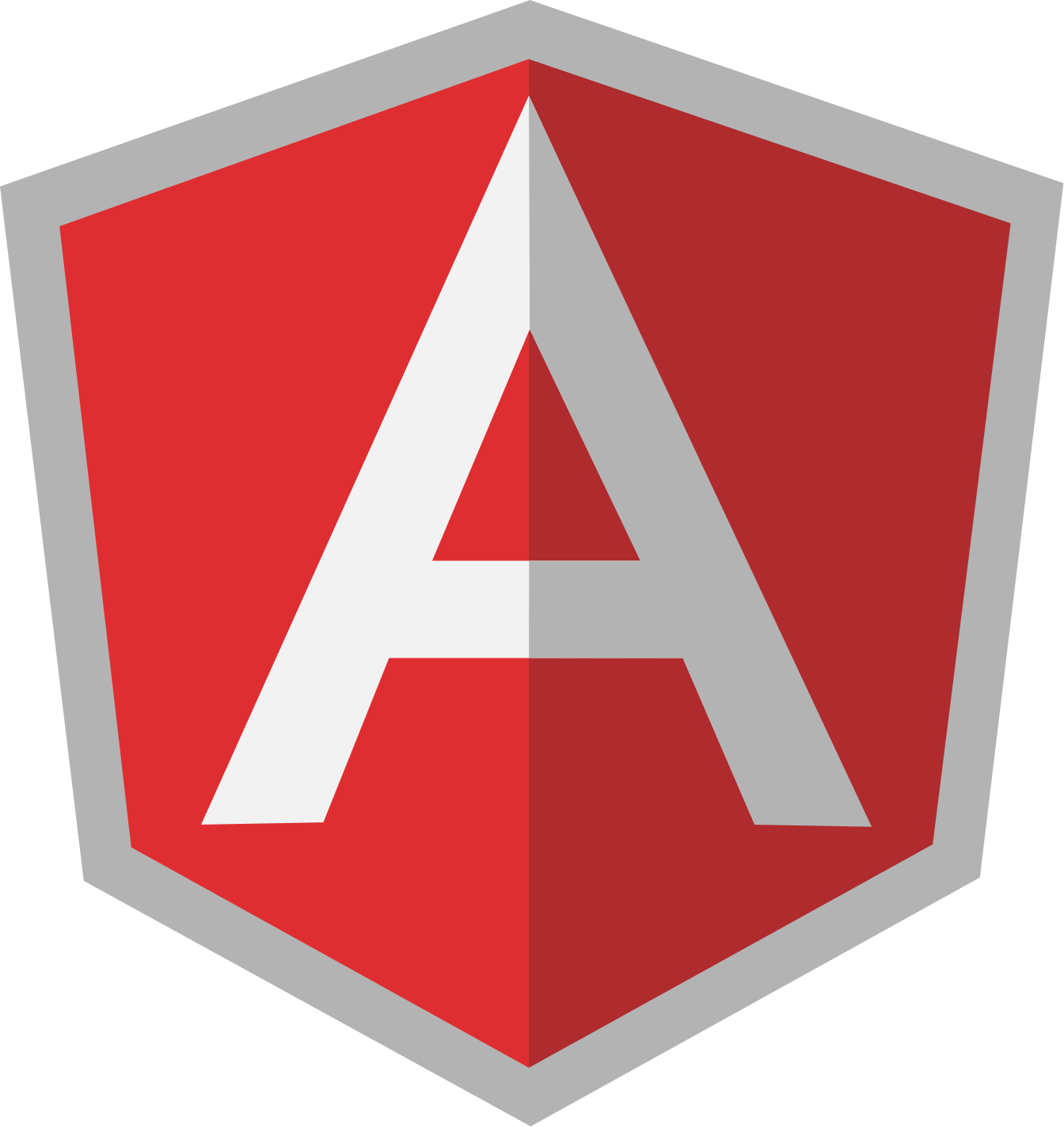 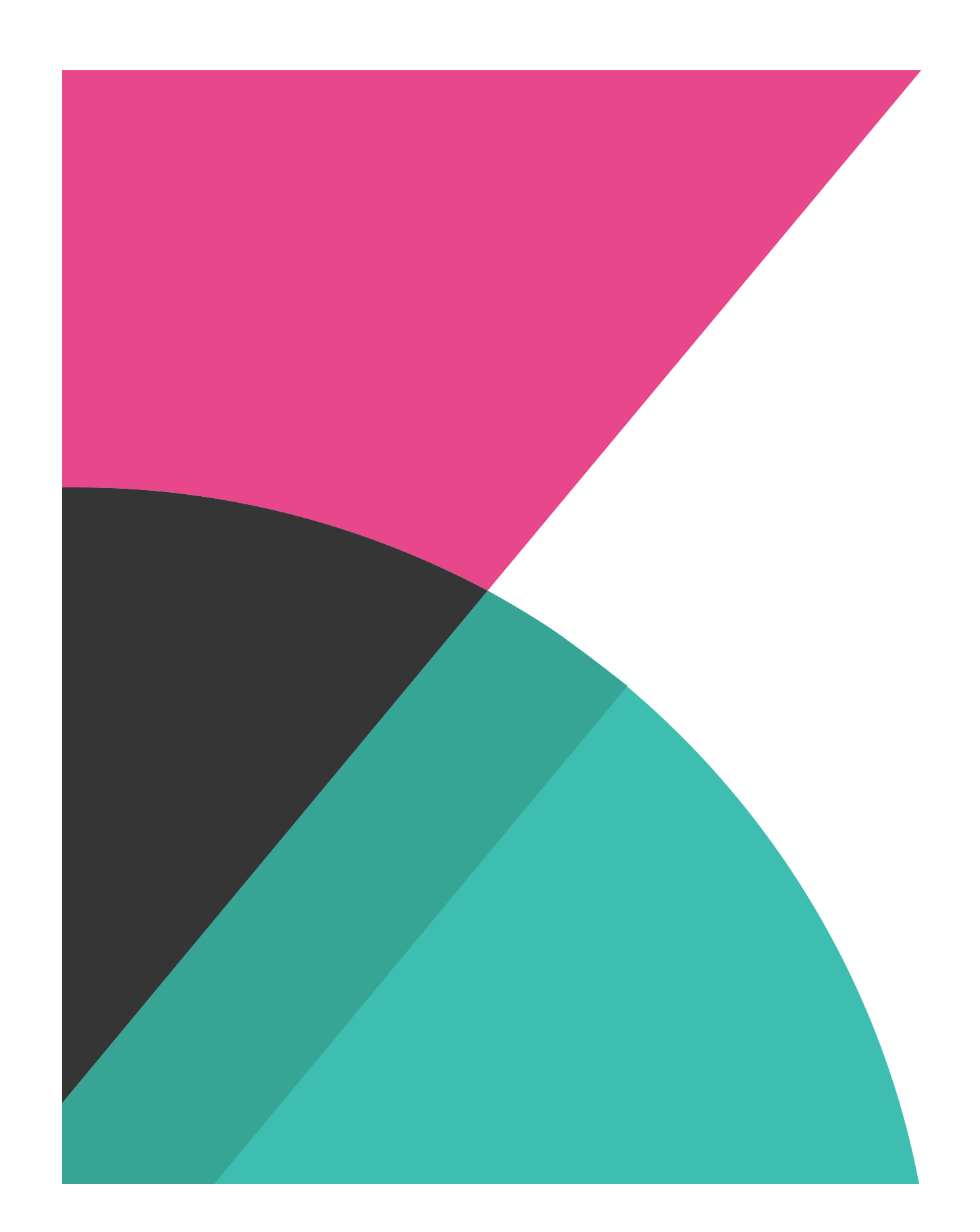 Angular 1.x app
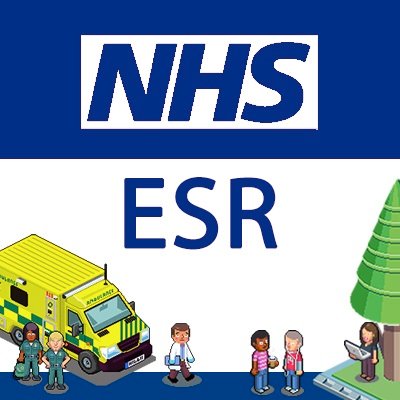 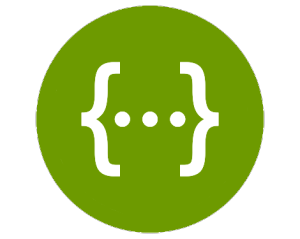 RESTful API
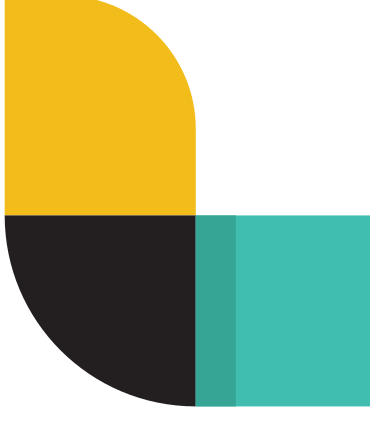 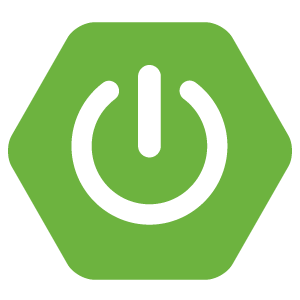 Springboot application
Kibana, Logstatsh and Elastic Search are used by most other services
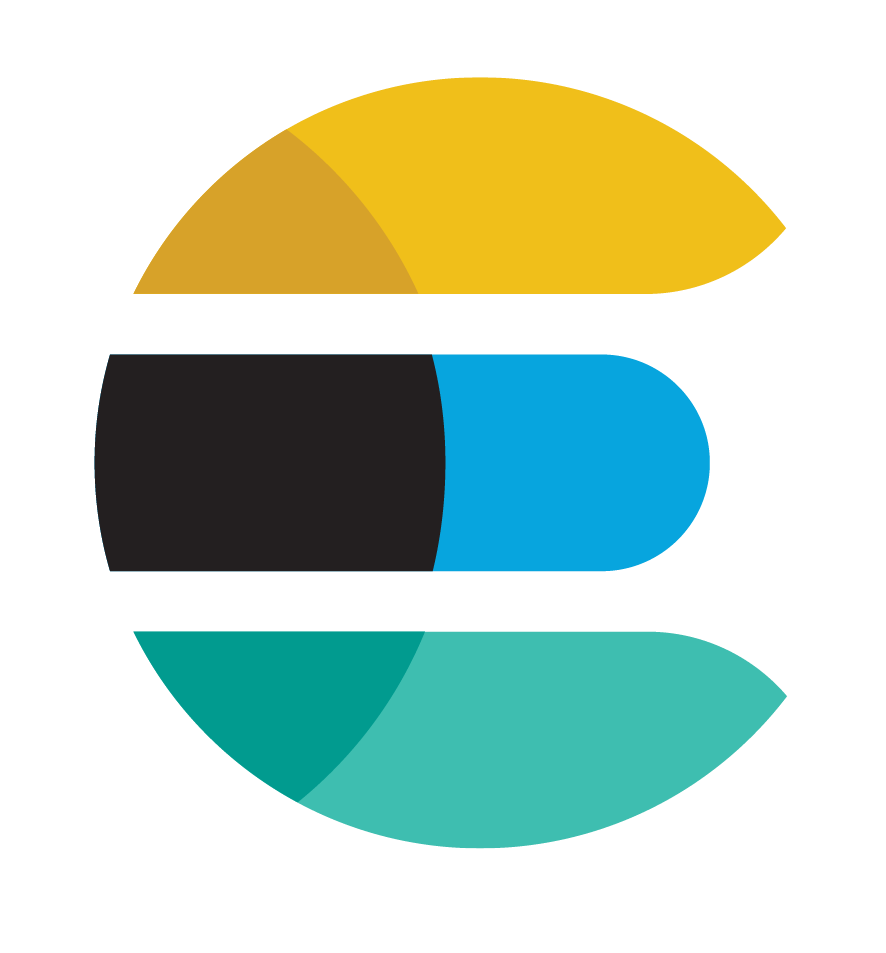 Elastic Search indexes
Scheduled ETL data flows
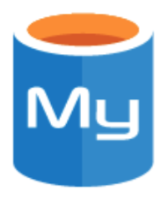 MySQL database
Real time app data flows